Vývoj lidského vědomí
Jan Krása
Ústav společenských věd, FAST VUT v Brně
vesmír
Sebepozorující se vesmír J. A. Wheelera
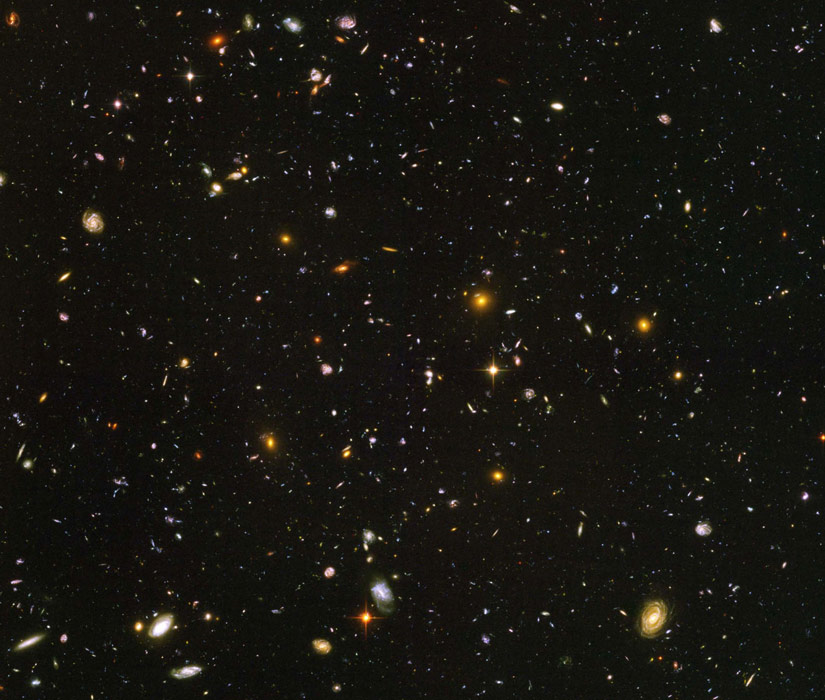 Čas země a života
4 mld – vznik buňky (vstup nukleové kyseliny do „domku“ z fosfolipidů)
3,8 mld - stromatolity
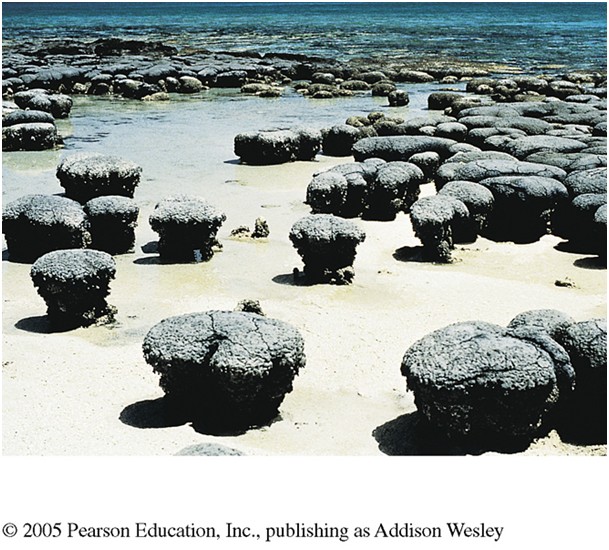 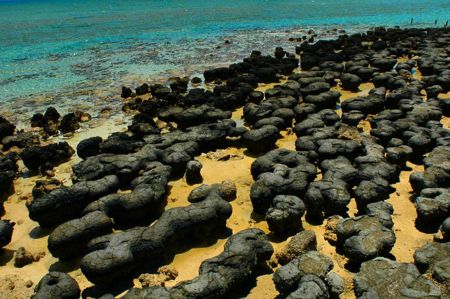 Čas země a života
3,5 mld – vznik prvního společného předka dnešních buněk, rozvoj baktérií (resp. Prokaryot)
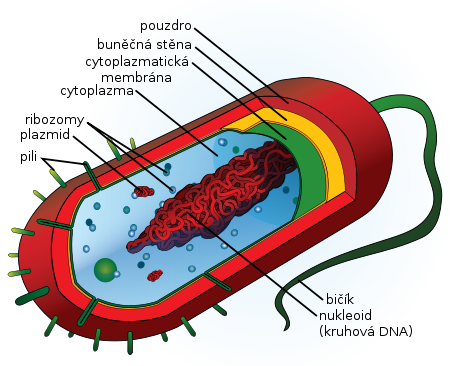 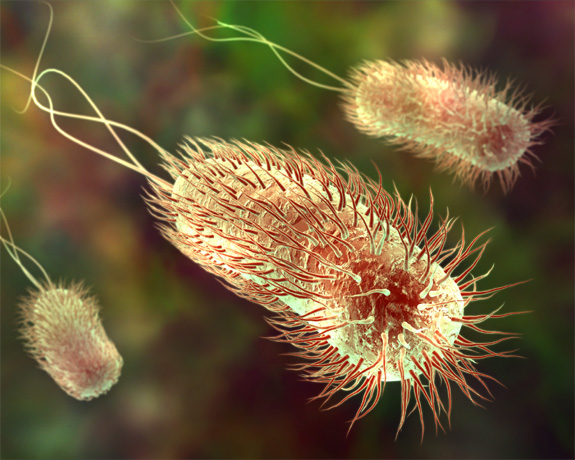 Čas země a života
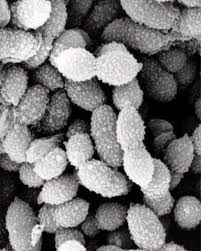 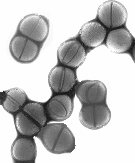 Čas země a života
Čas země a života
2,5 mld - rozvoj kyslíkatých buněk
2 mld - vznik eukaryotních buněk sloučením několika prokaryotních buněk
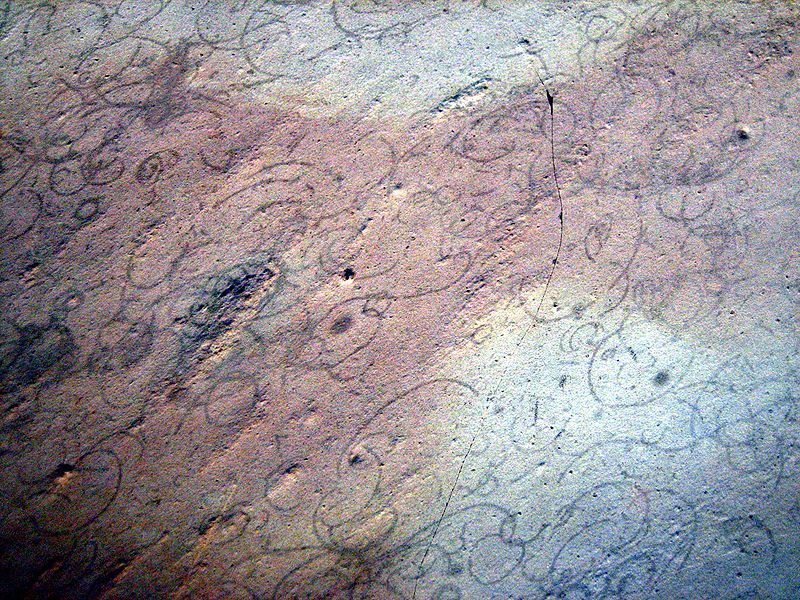 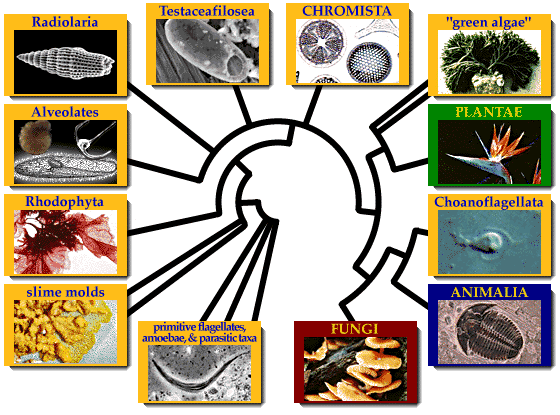 Čas země a života
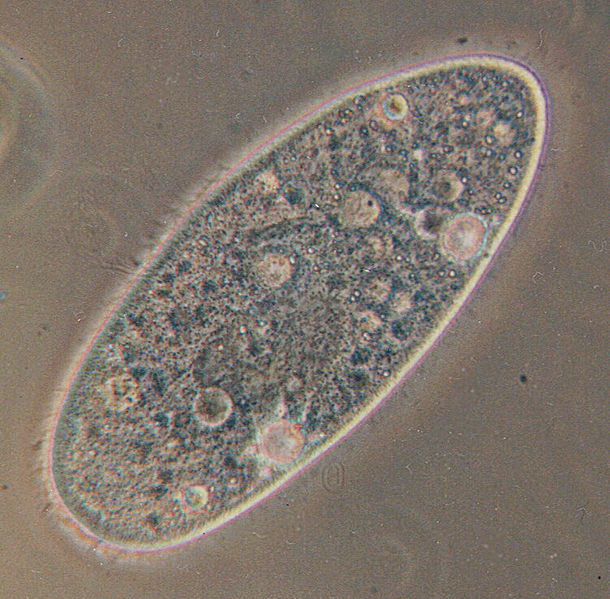 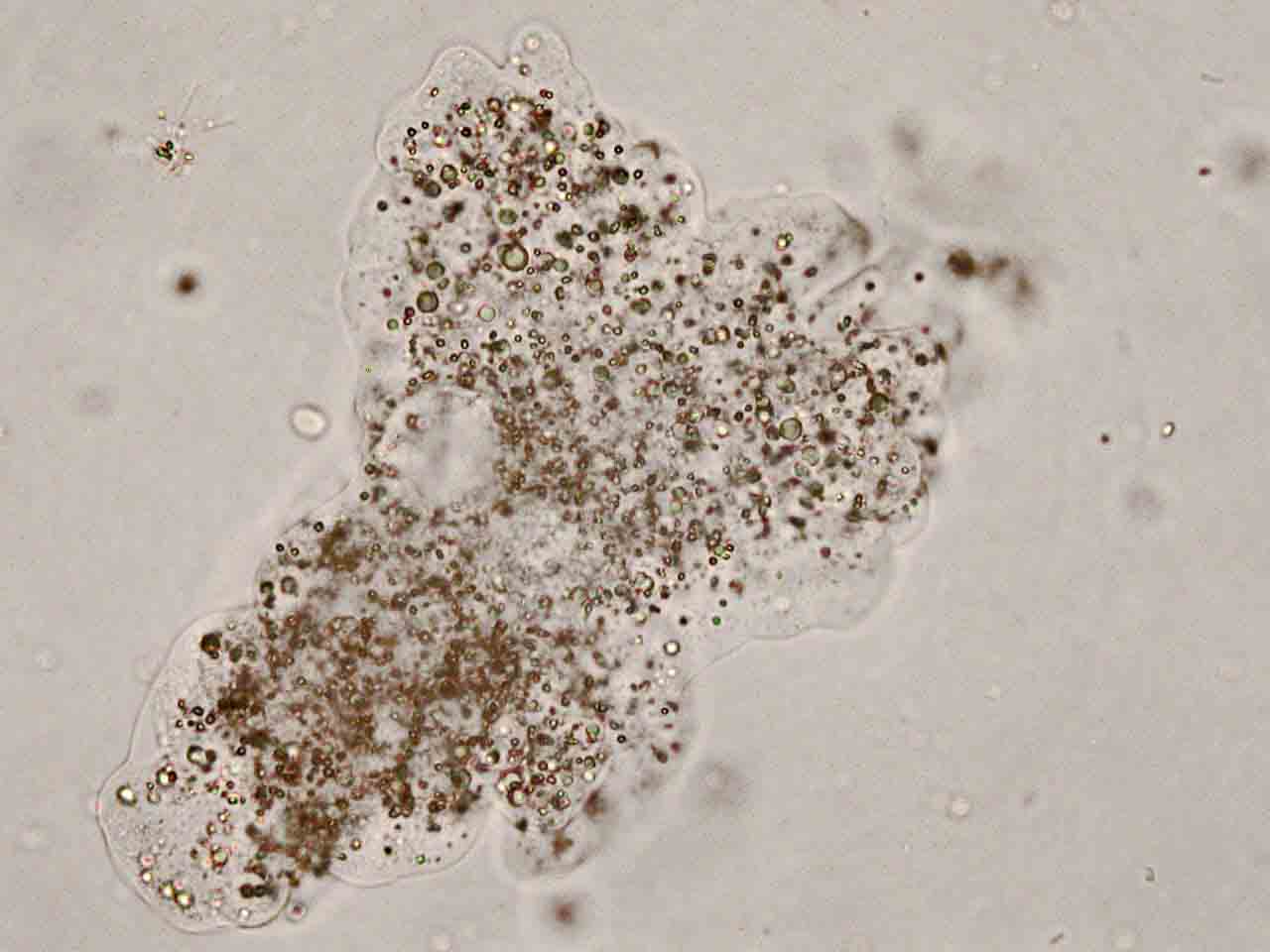 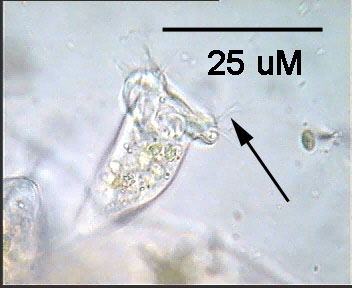 Čas země a života
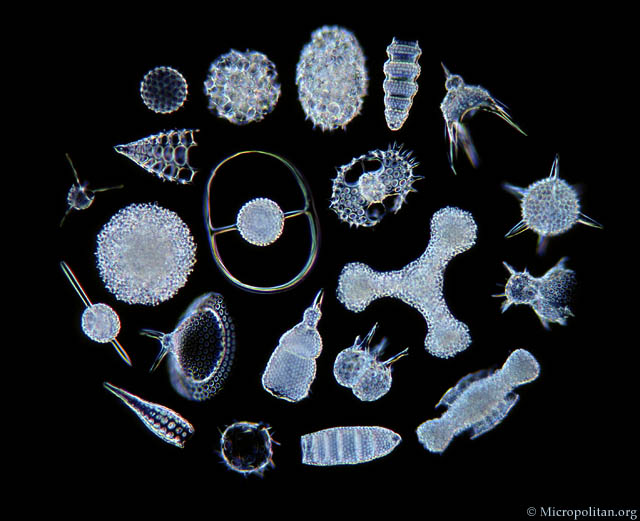 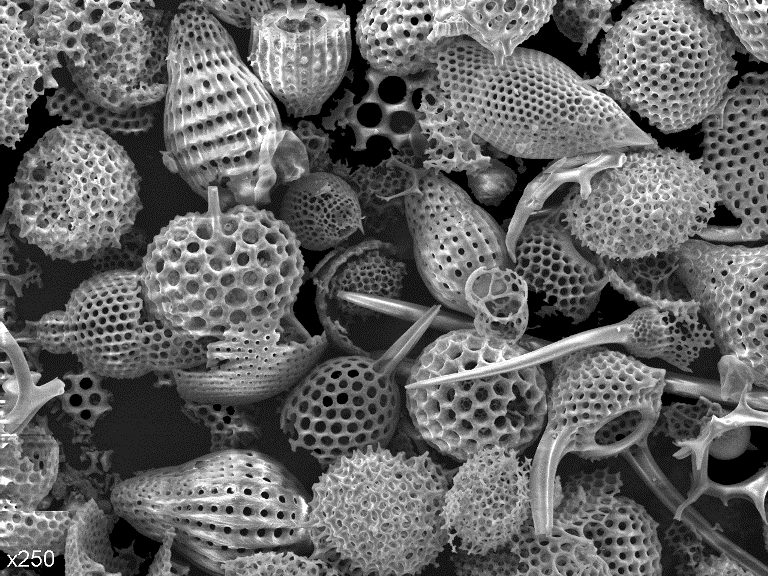 Čas země a života
1,0-0,63 mld – masivní zalednění Země (pevnina Rodinia), na jehož konci se objevují první  mnohobuněčné organismy - tzv. endiakarská fauna
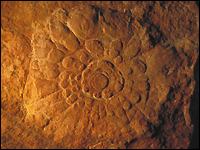 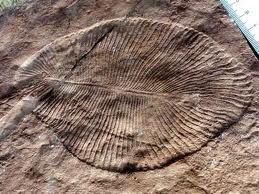 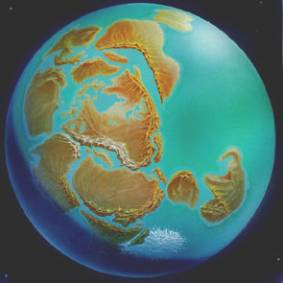 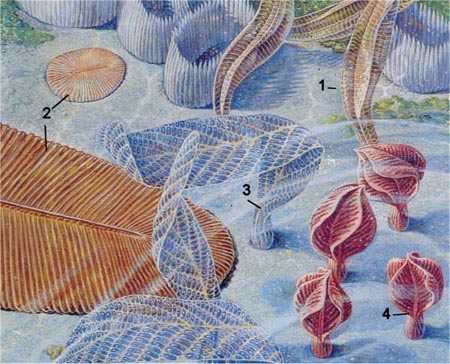 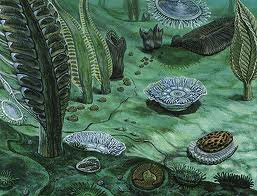 Čas země a života
Každý mnohobuněčný organismus, aby se rozmnožil, se musí opět stát buňkou!
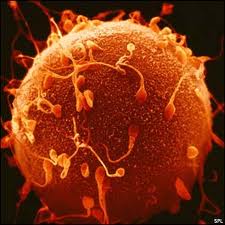 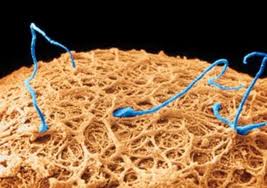 Čas země a života
550 mil – počátek prvohor – tzv. kambrijská exploze (trilobiti a spol.)
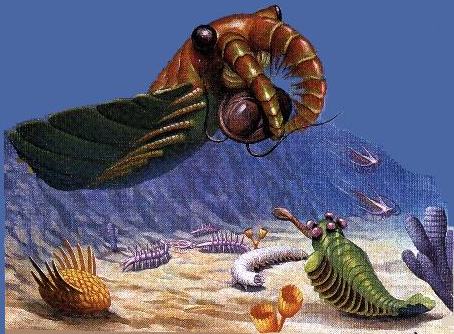 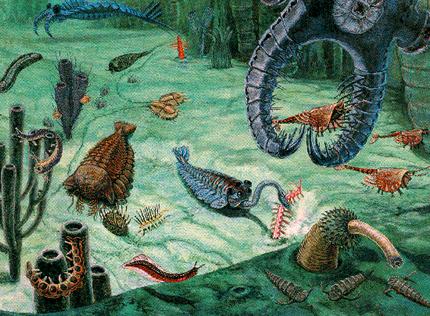 Čas země a života
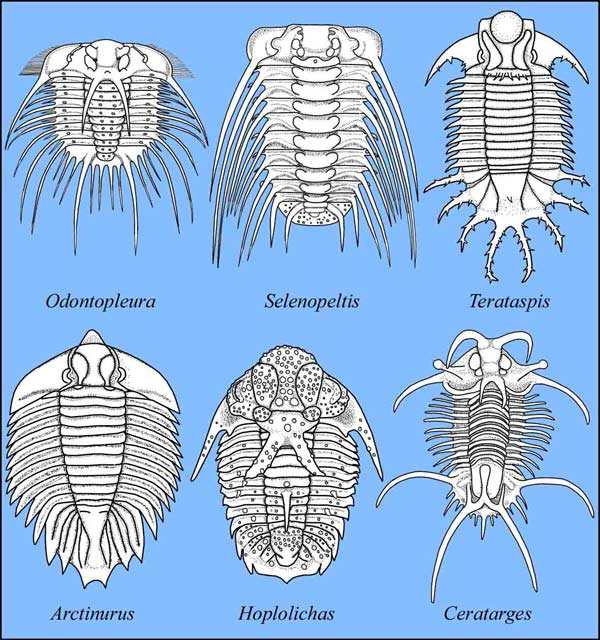 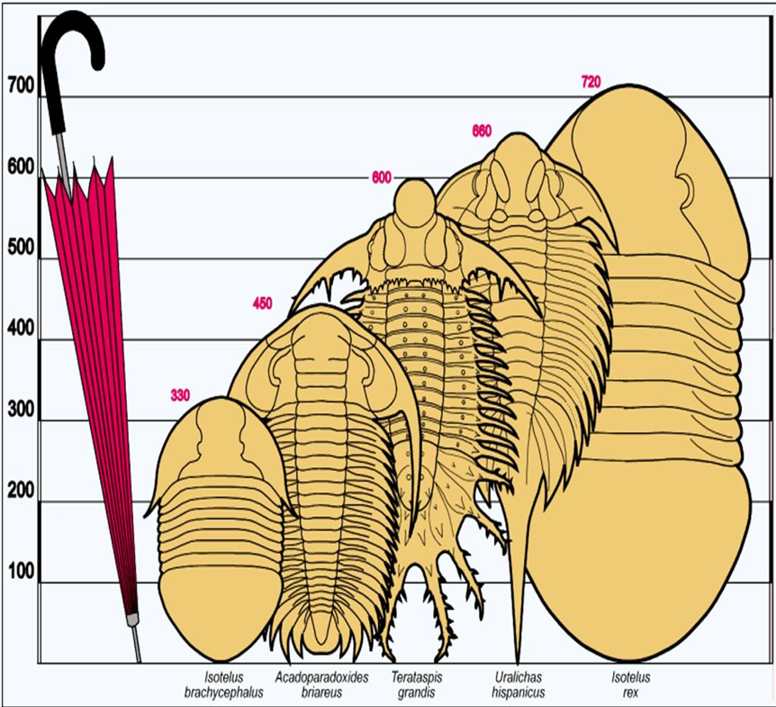 Čas země a života
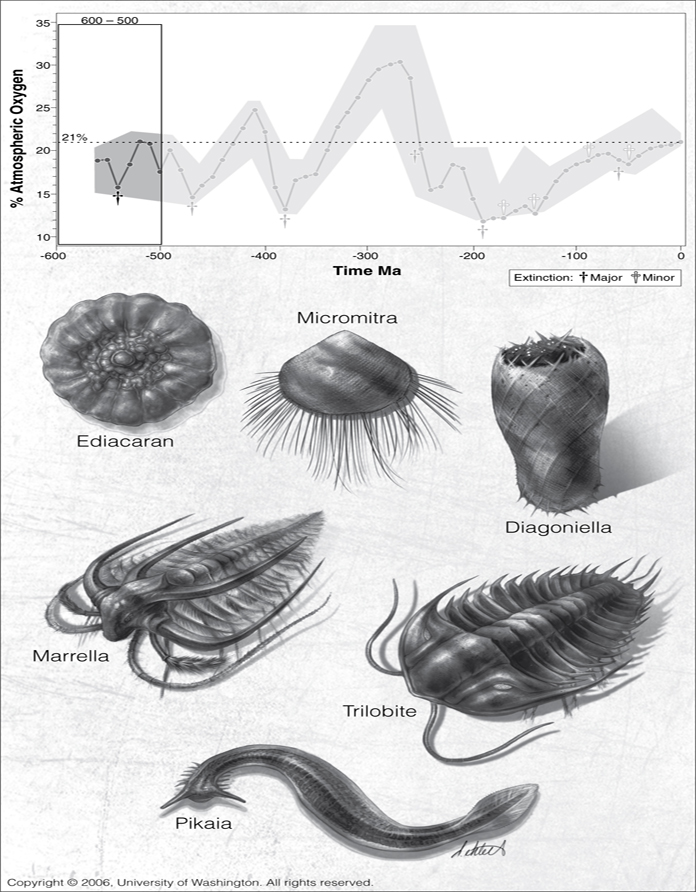 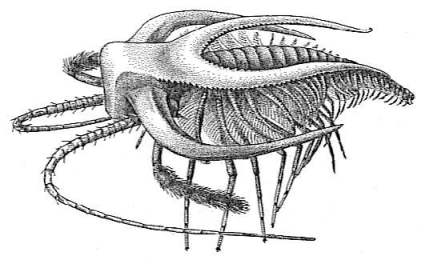 Čas země a života
250 – 65 mil - Druhohory
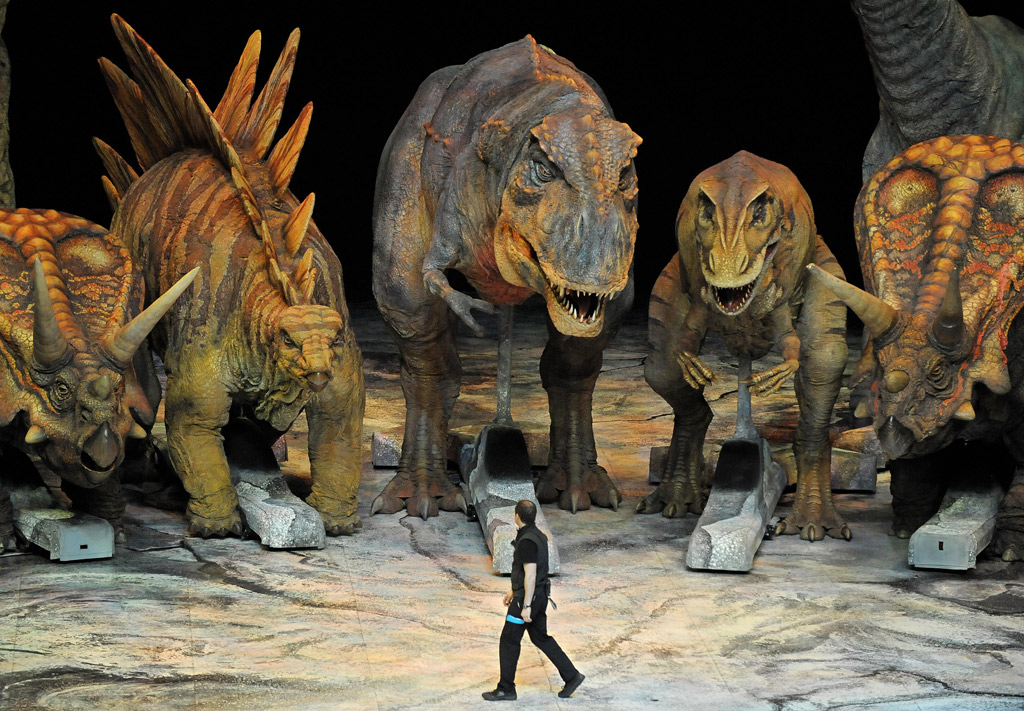 Čas země a života
65 mil – vymírání dinosaurů
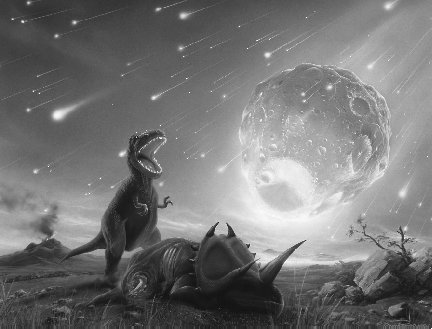 Čas země a života
65 – 28 mil – Třetihory (Paleogén) – éra ptáků a později savců
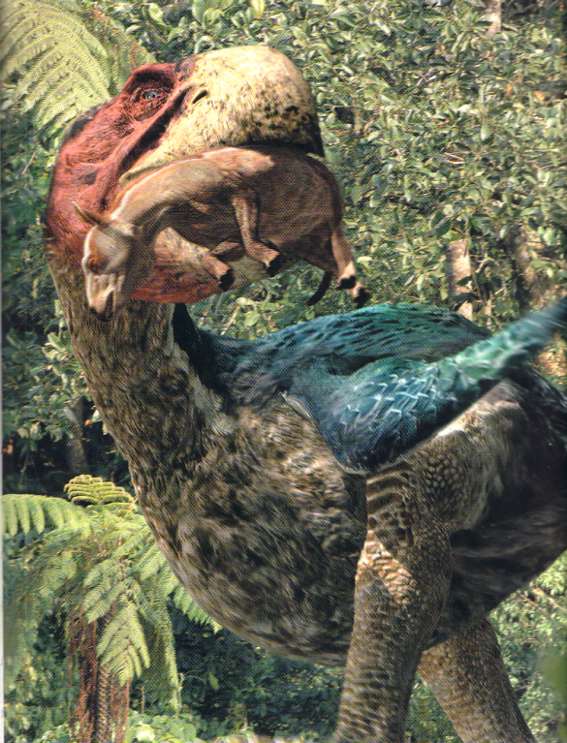 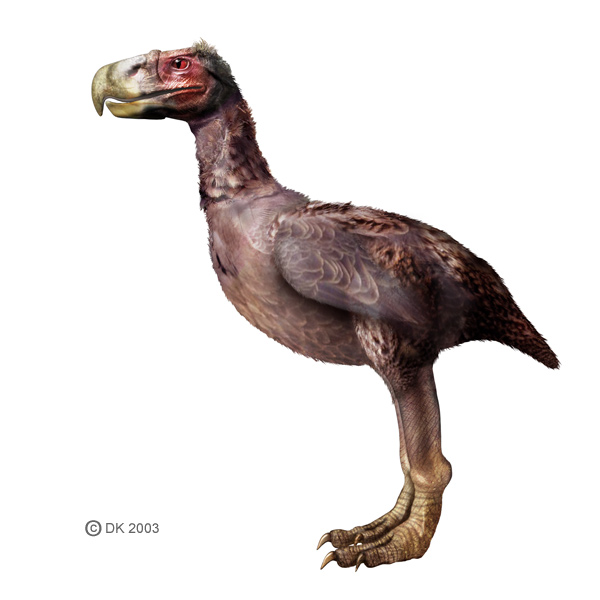 Čas země a života
23 – 2,5 mil – (Neogén) vývoj chobotnatců a koní
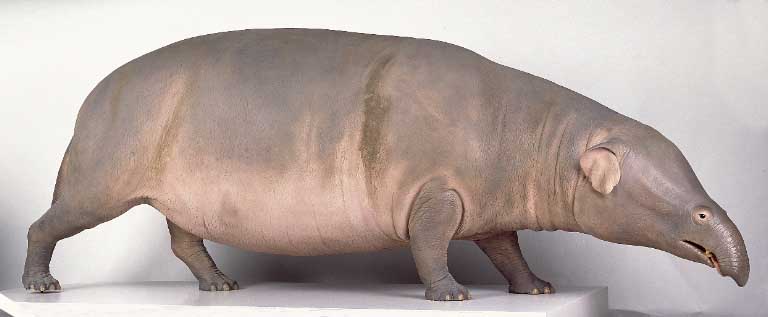 Aktéři děje antropogeneze
Australopithecus ramidus, anamensis, afarensis (Lucy), africanus
Homo habilis, rudolfensis, ergaster
Homo erectus
Homo antecessor
Homo heidelbergensis
Homo neanderthalensis
Homo sapiens sapiens
antropogeneze
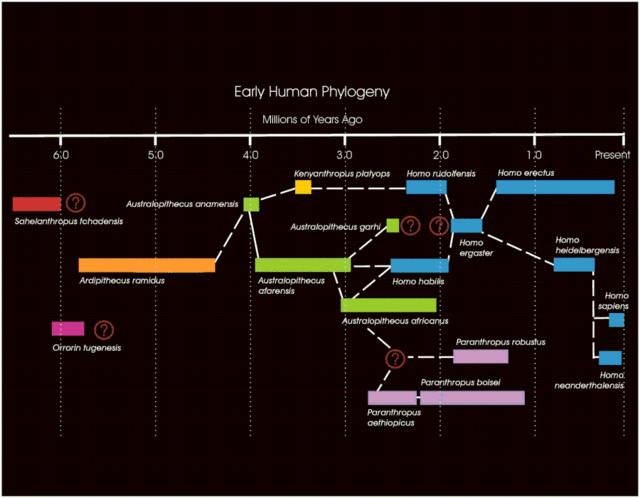 Předchůdci hominidů
4,5 - 2 miliónů let
Ardipithecus (Australopithecus) ramidus
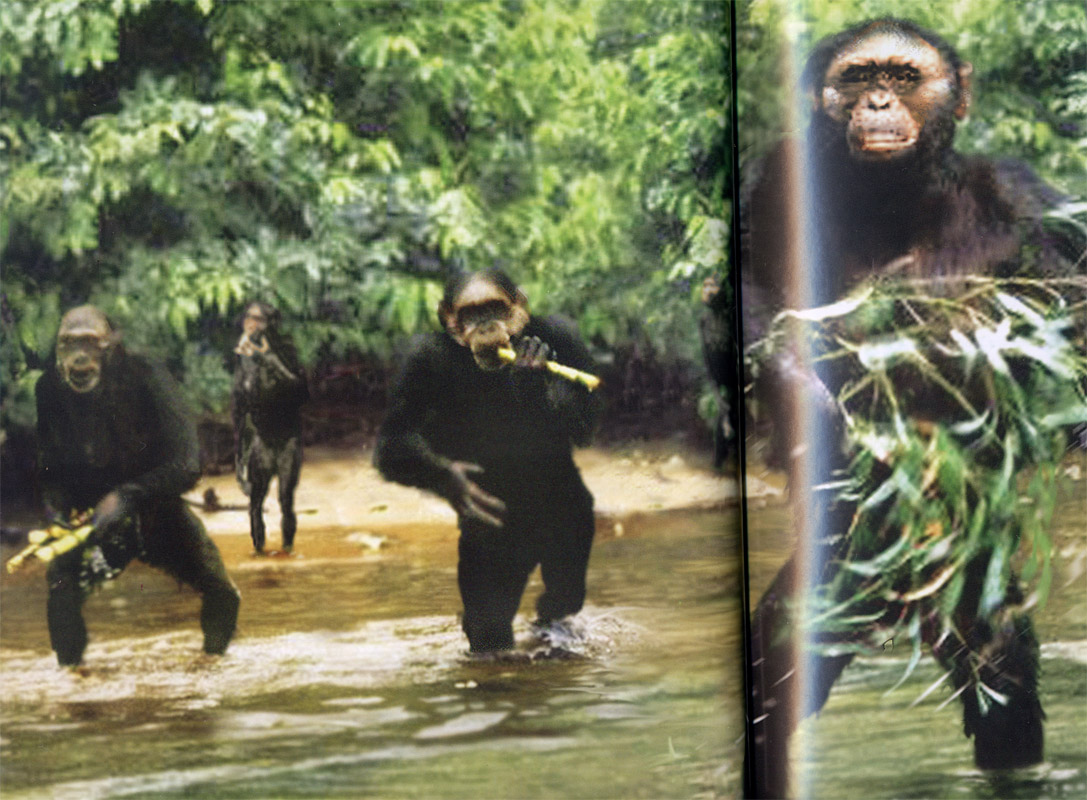 Předchůdci hominidů
Australopithecus afarensis (Lucy)
	4 – 2,5 mil - Afrika
	1-1.5 m vysocí
	mozkovna 400-500 cm3
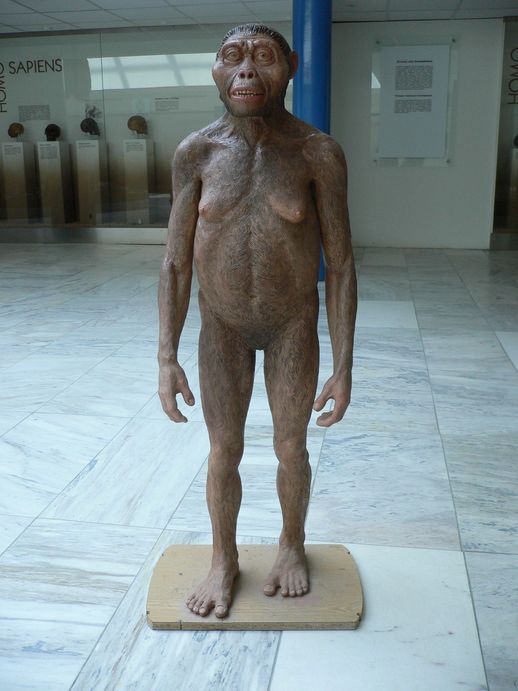 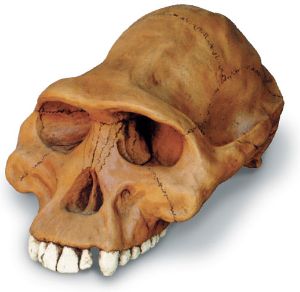 Hominidé
Homo habilis, rudolfensis a ergaster
	2,7 – 1,5 mil – Afrika, Asie (Gruzie)
	120-140 cm vysocí
	500-800 cm3 - nástroje
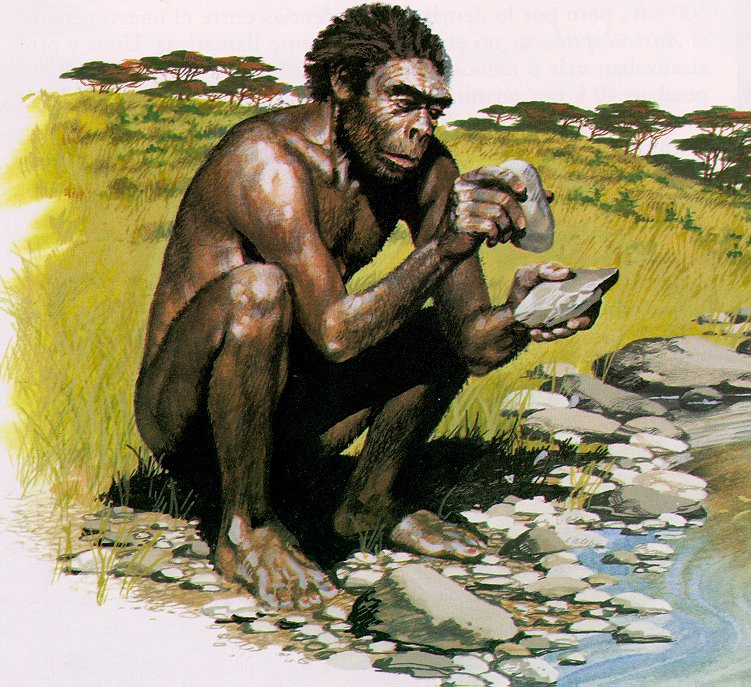 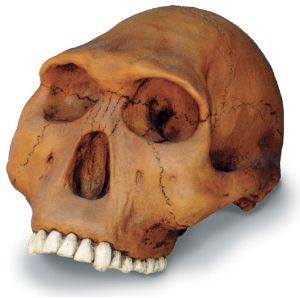 Hominidé
Homo erectus
	1,8 mil – 60 tis – Afrika, Asie (Gruzie)
	170-180 cm vysocí
	 750–1225 cm3 – typizované nástroje
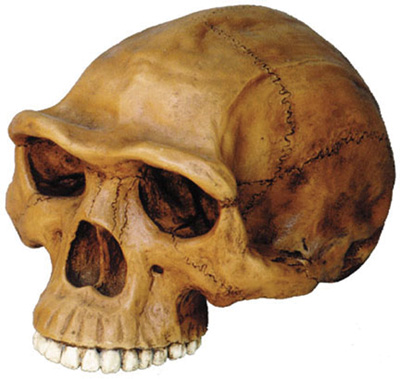 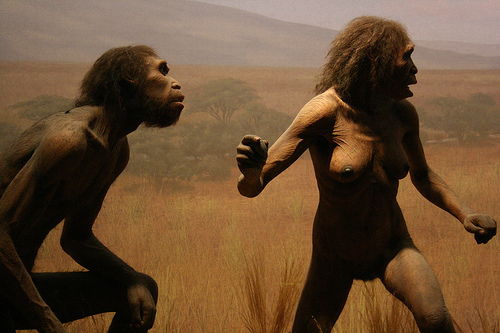 Hominidé
Homo antecessor
	1,2 – 0,8 mil – Evropa
	160-180 cm vysocí
	1000-1150 cm3
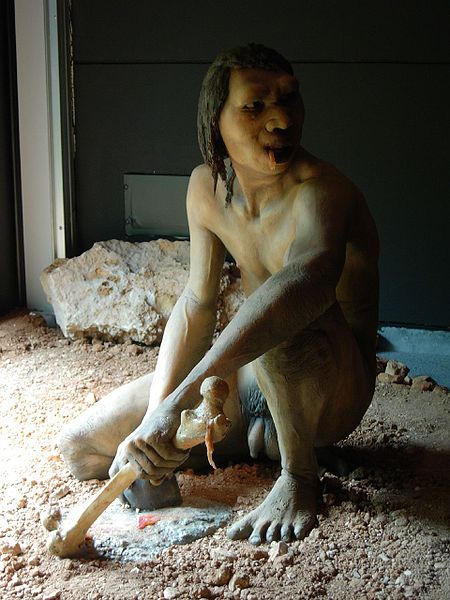 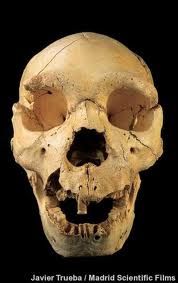 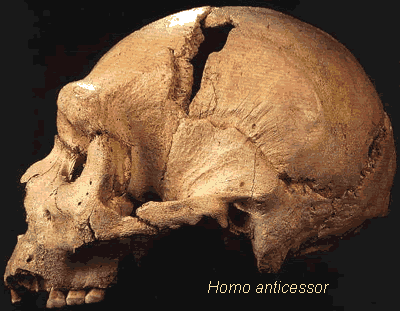 Hominidé
Homo heidelbergensis
	0,6 – 0,1 mil – Evropa, Afrika
	180 cm vysocí
	1000-1400 cm3 – nástroje, obydlí
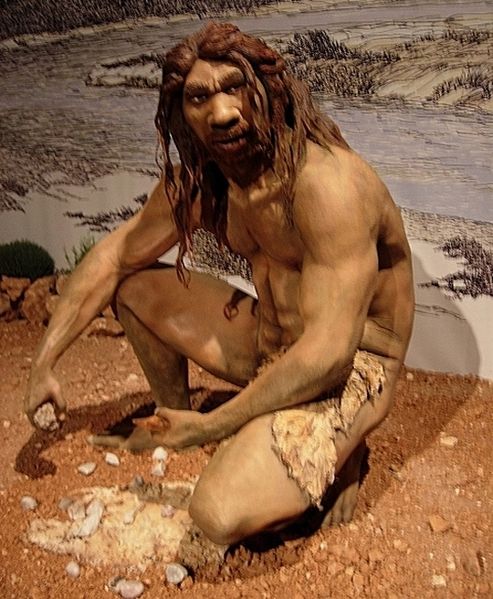 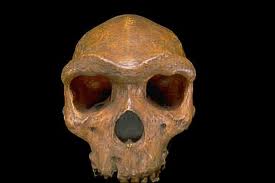 Hominidé
Homo neanderthalensis
	130 - 22 tis – Evropa, Přední Asie
	165-168 cm vysocí
	1200-1900 cm3 – řeč, pohřeb
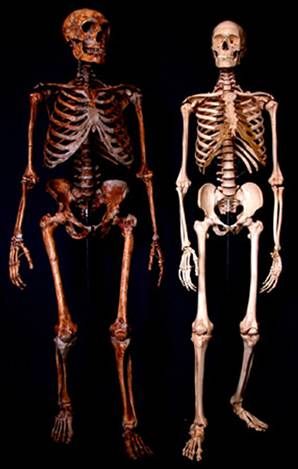 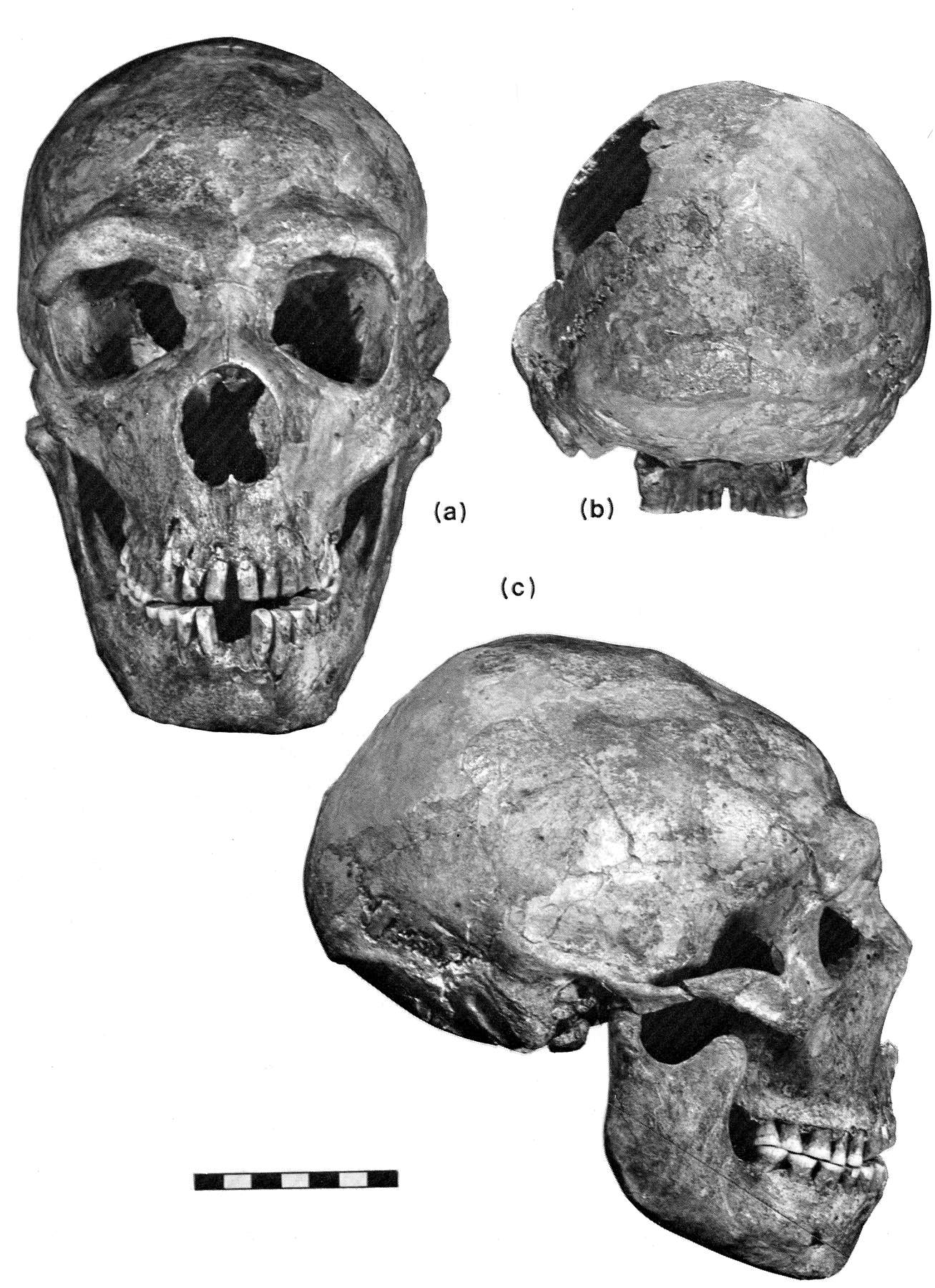 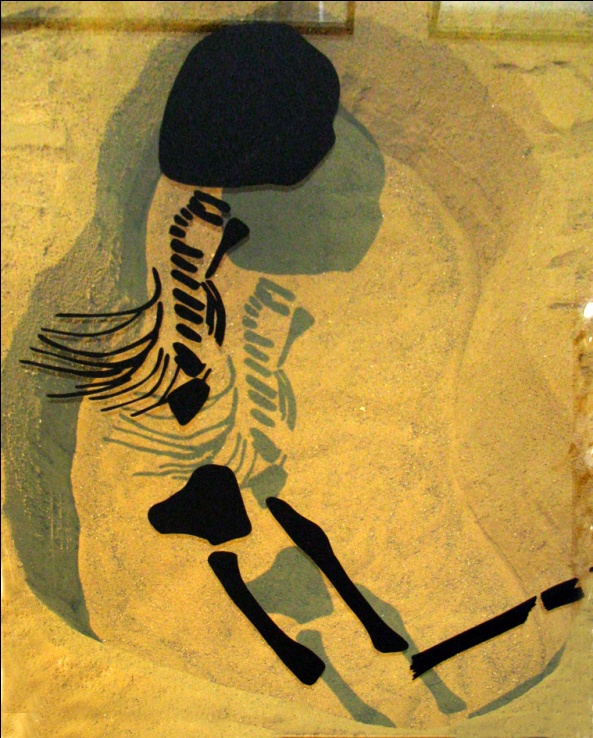 Hominidé
Homo sapiens sapiens
	200 - 50 tis – z Afriky
	165-183 cm vysocí
	cca 1450 cm3 – technologie
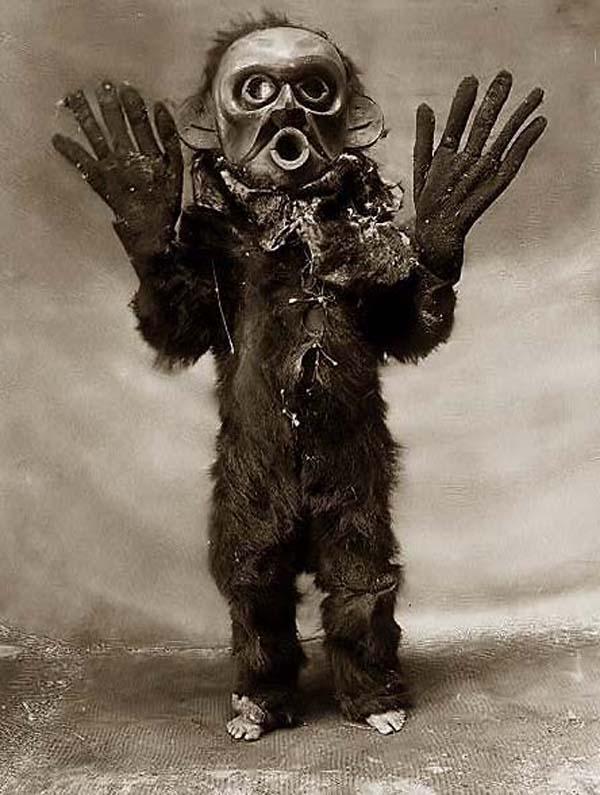 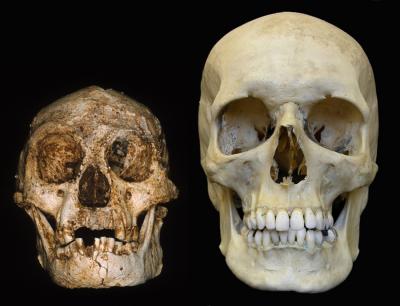 Rozvoj vědomí na základě kultury
Každý vynález znamená také změnu vědomí nutnou k vytvoření, ale také zpětně působí na člověka – rozvíjí kulturu i vědomí
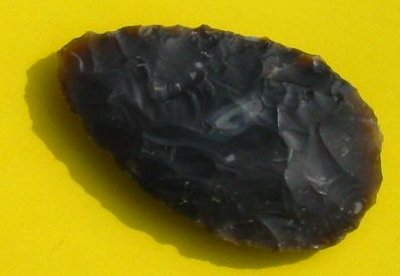 Rozvoj vědomí na základě kultury
Rozvoj kultury a potažmo vědomí můžeme sledovat pouze na artefaktech, které se nám dochovali:
Kamenné nástroje (odlišují kultury)
Jiné artefakty (příbytek, ohniště, kostěné nástroje, obrazy, rytiny, sošky, lodě, stavby, domestikace plodin a dobytka, keramika, kovové nástroje)
Rozvoj kamenné industrie
Kamenný nástroj předpokládá dobrou znalost nerostné přírody. Nejdříve byl určen k opracování různých materiálů (sekáče, pěstní klíny, drásadla, škrabadla, čepele, rydla, vrtáky) a později sloužil i jako zbraň (hrot, nůž). Od doby bronzové byl postupně nahrazen nástrojem kovovým.
Kamenných čepelí se v dobách kovových užívá pouze k rituálním účelům (obřízka, oběť). Materiálu (rohovce) se užívá nadále jen v křesadlech (obsahují oheň).
Rozvoj kamenné industrie
2,6-1,7 mil – Oldowan (v Evropě abbevillien, chelleen): nástroje byly vyráběny odrážením úštěpů z jádra
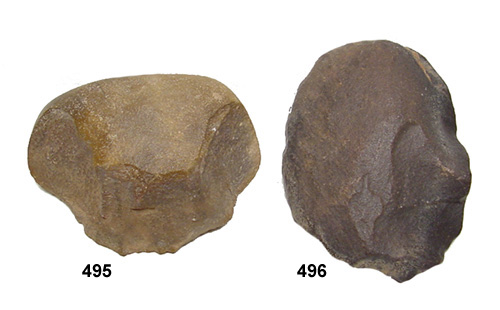 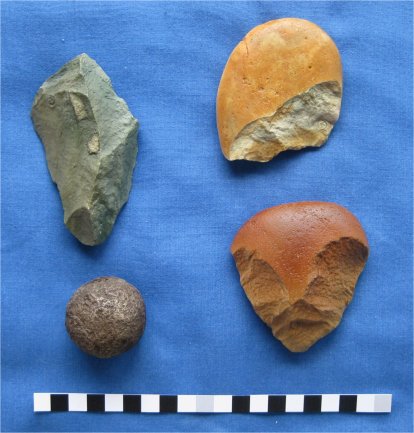 Rozvoj kamenné industrie
1,65 – 0,1 mil – Acheuléen: výroba symetrických pěstních klínů
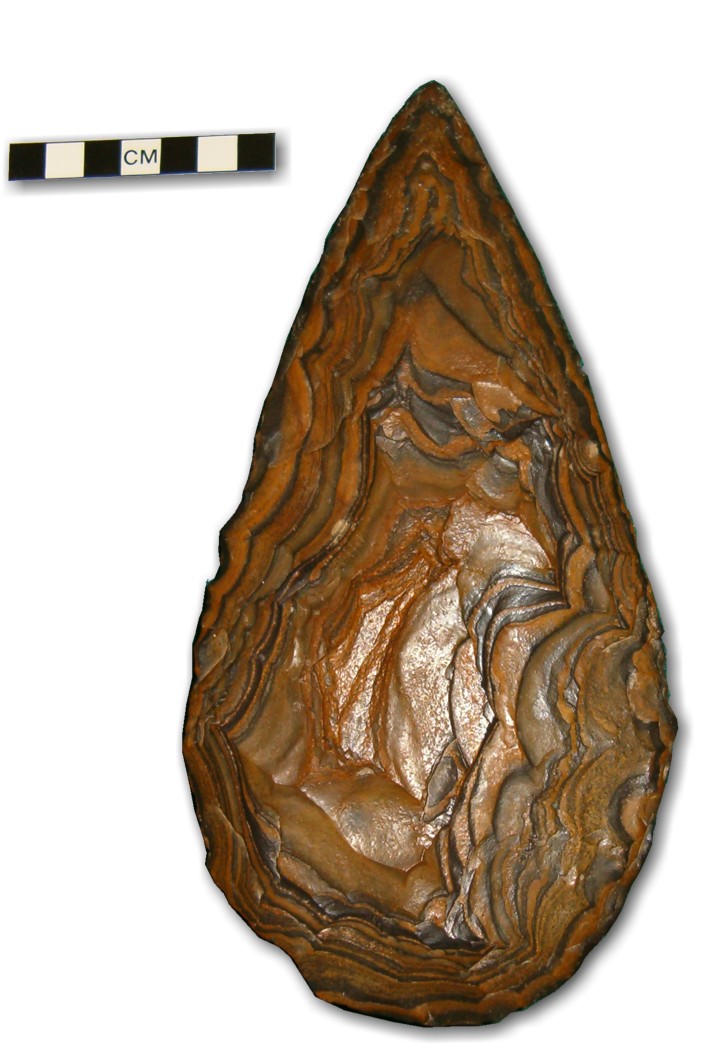 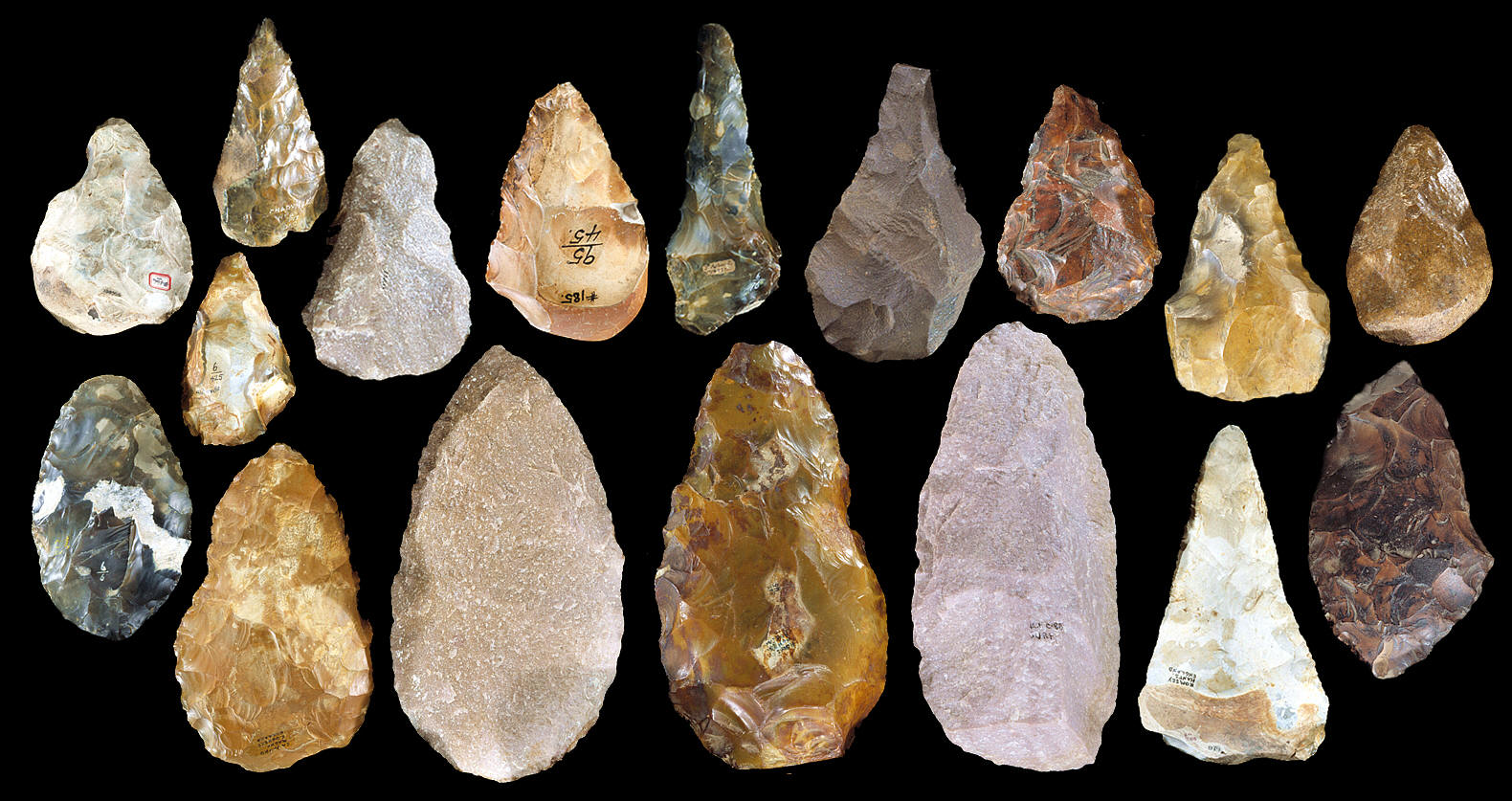 Rozvoj kamenné industrie
300-30 tis - (Neandrtálci) převratná levalloiská technika výroby nástrojů (moustérien, taubachien, bohunicien aj.)
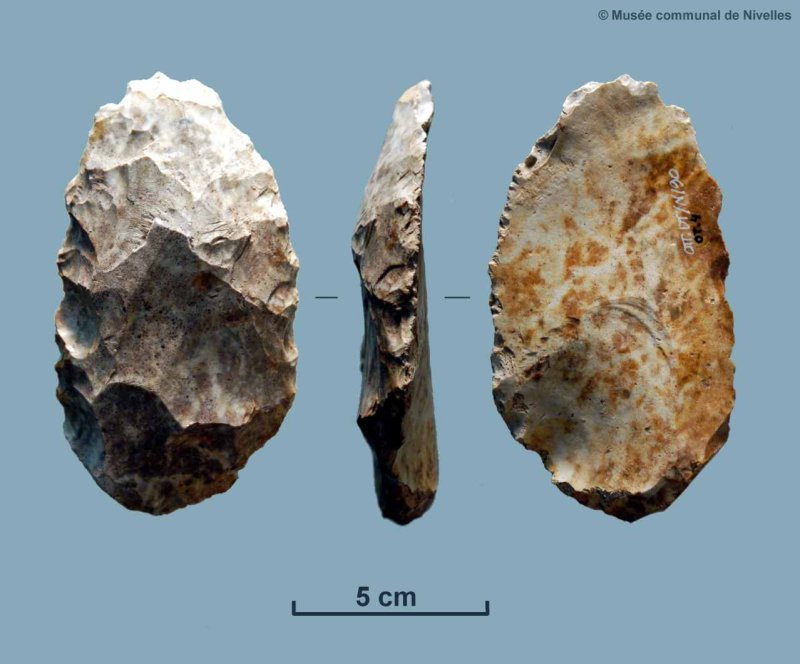 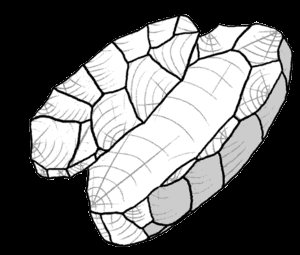 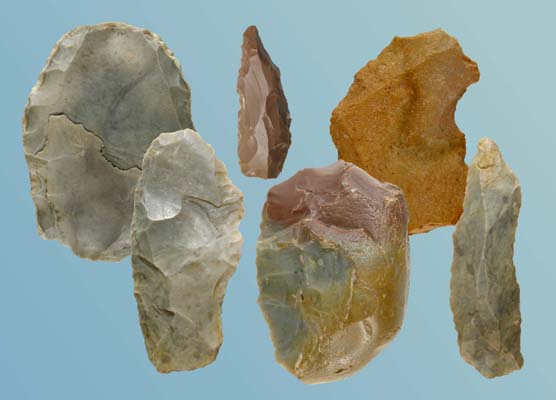 Rozvoj kamenné industrie
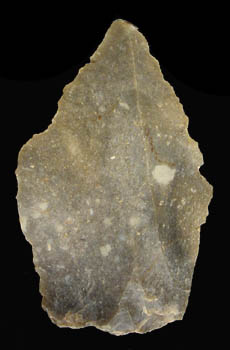 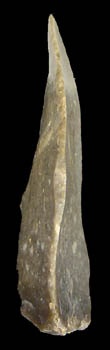 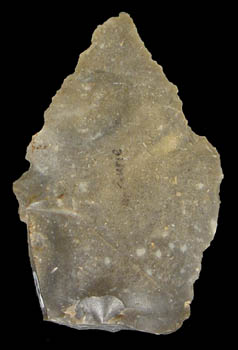 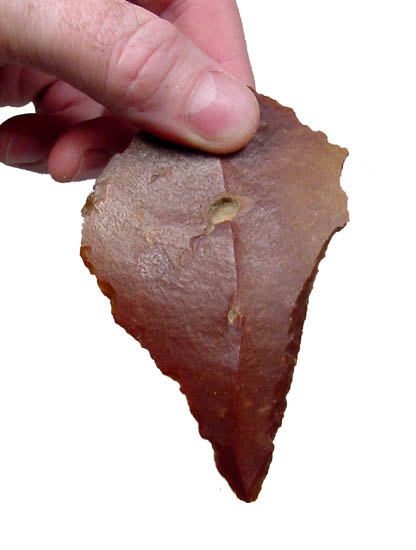 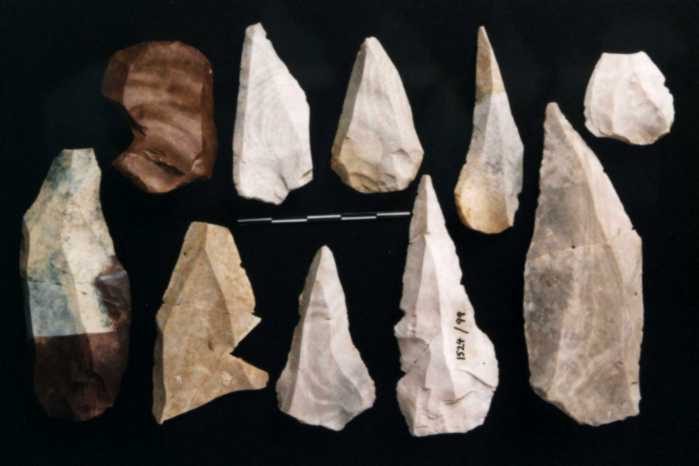 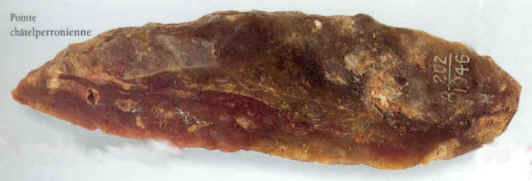 levalloiská technika
Rozvoj kamenné industrie
38-10 tis – mladopaleolitická technika sbíjení čepelí
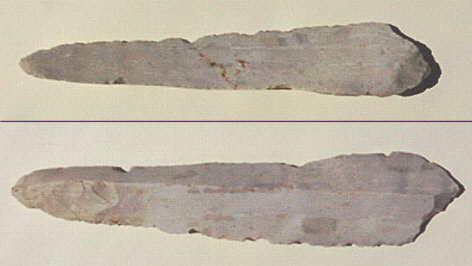 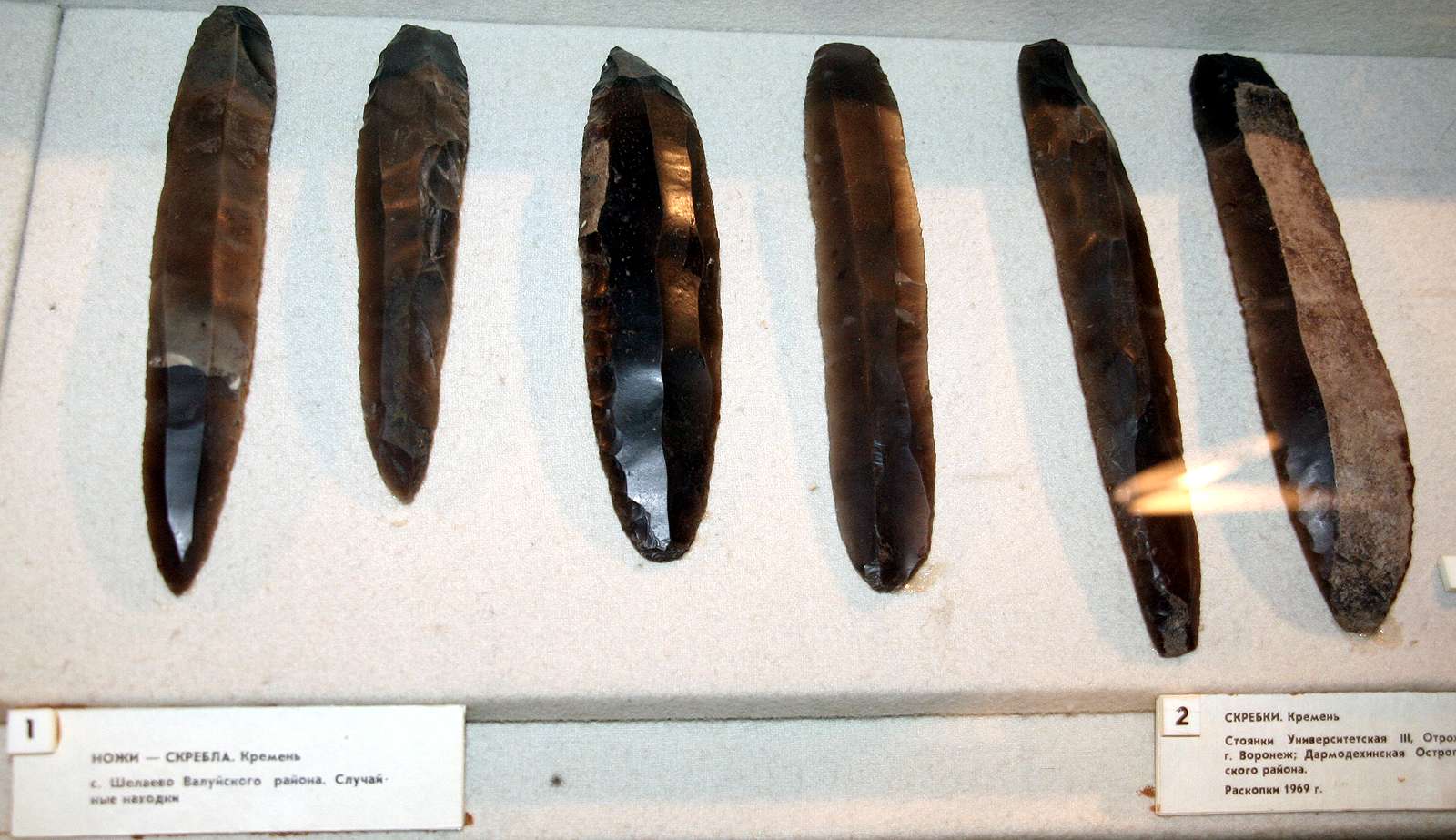 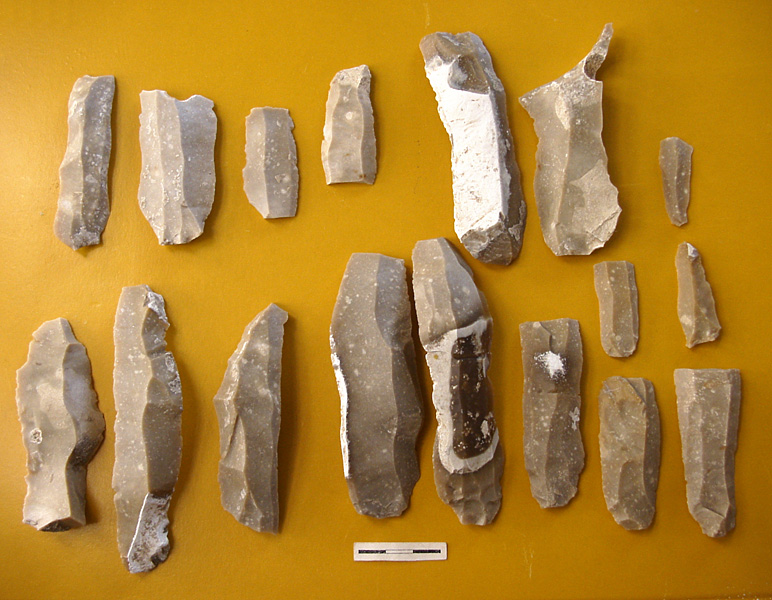 Rozvoj kamenné industrie
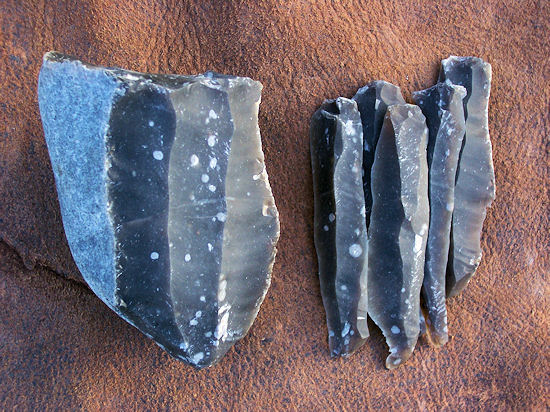 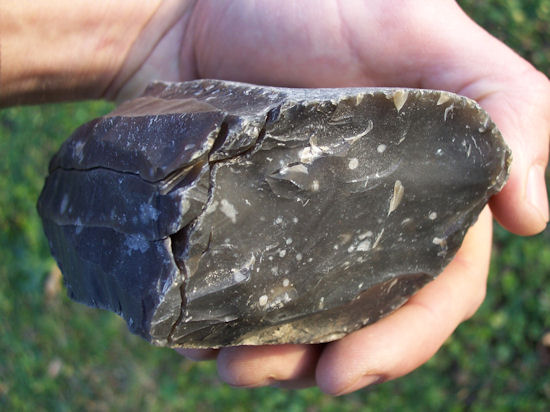 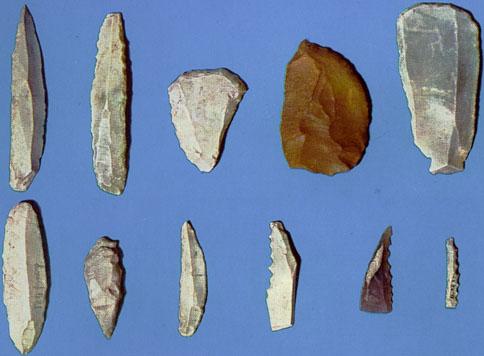 Rozvoj kamenné industrie
Mladopaleolitická výroba rydel
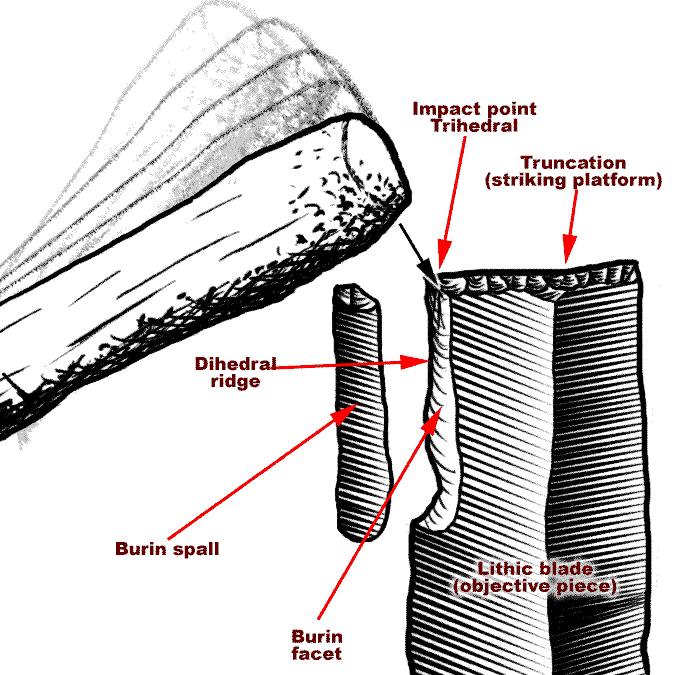 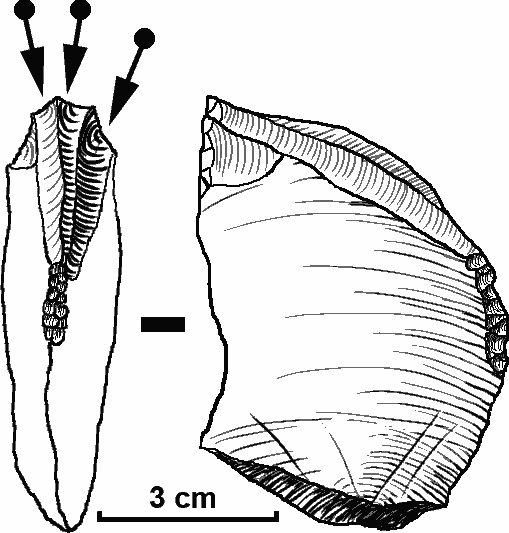 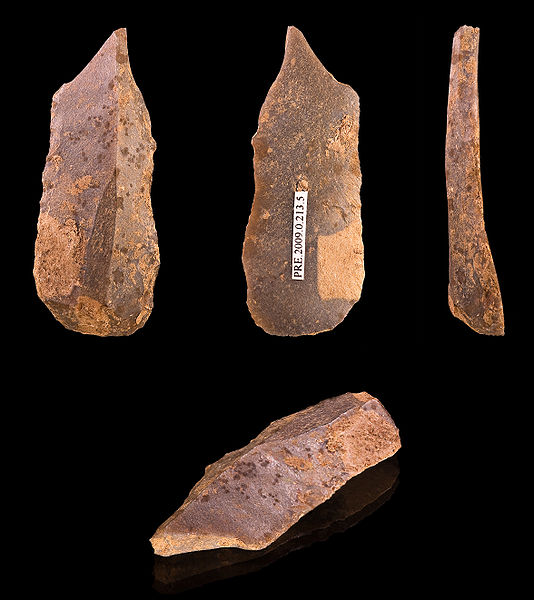 Rozvoj kamenné industrie
Pozdní vývoj
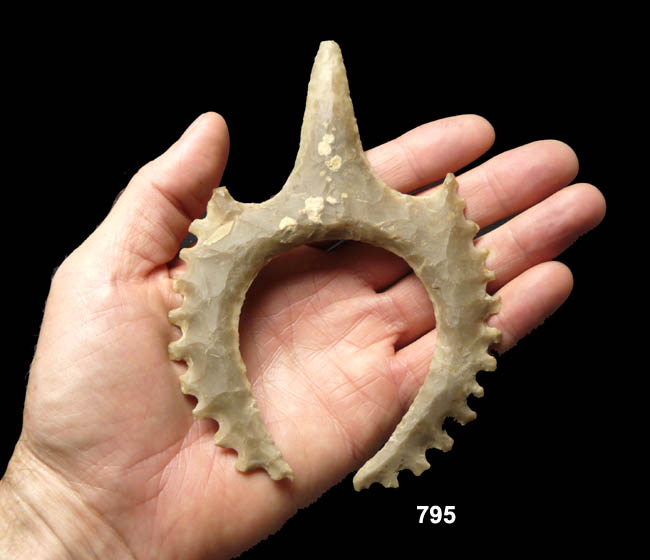 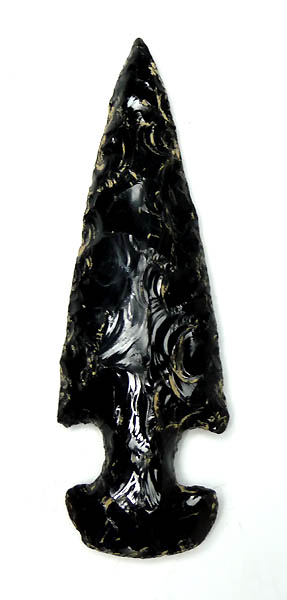 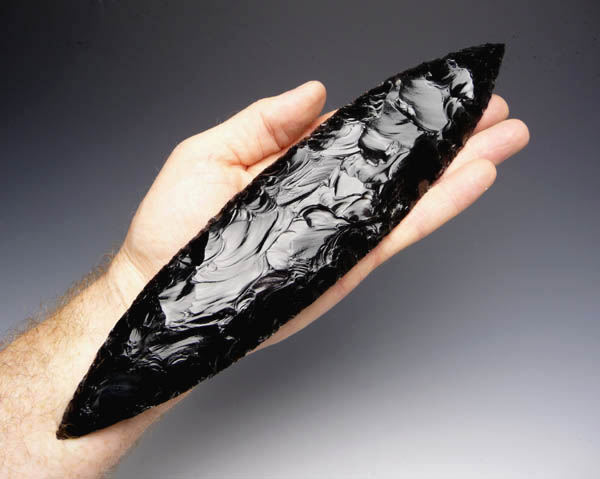 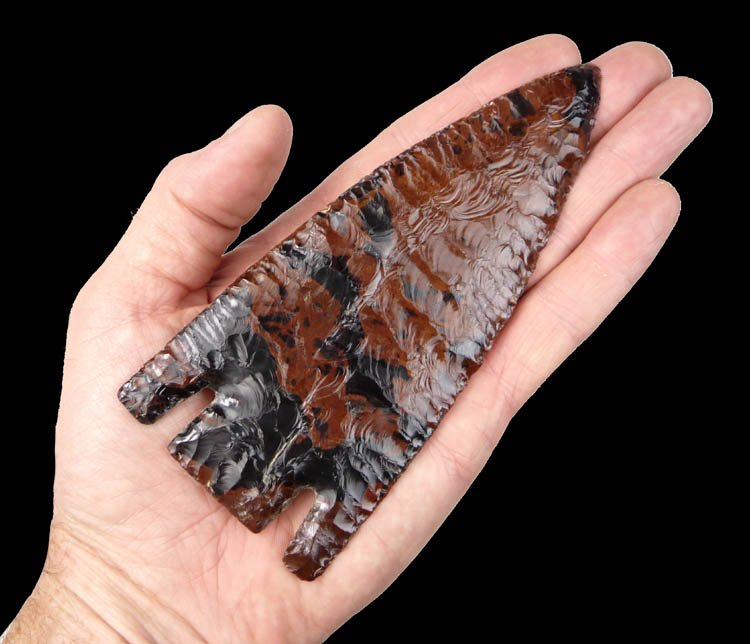 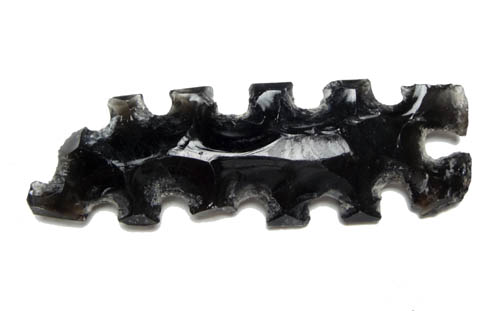 Mayové - 250BC-900AD
Rozvoj kamenné industrie
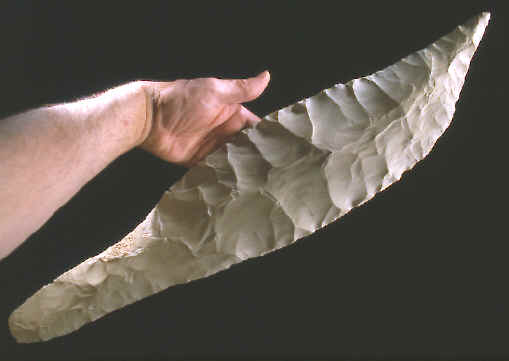 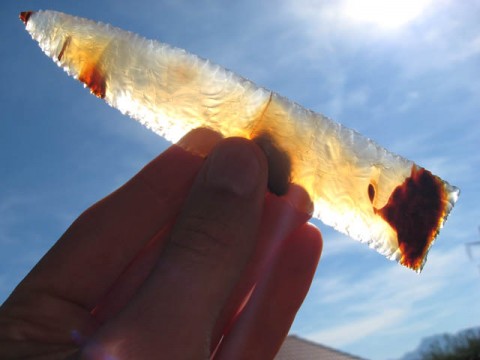 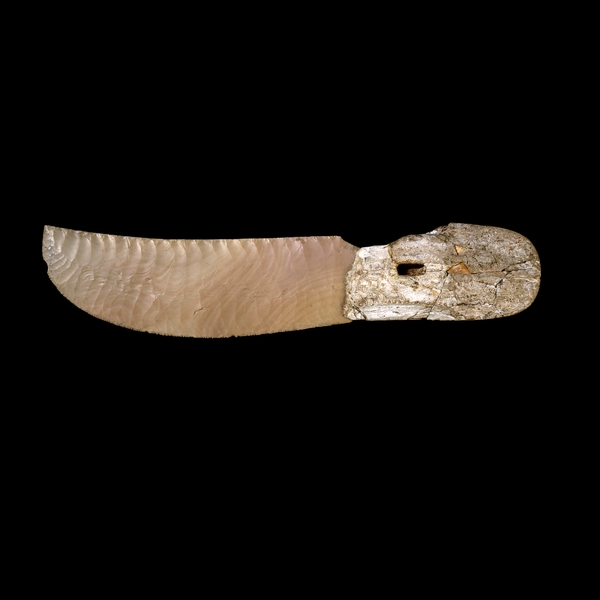 moderní
moderní
Egypt - predynastická doba, cca 3 000 BC
Rozvoj kamenné industrie
Dodnes dennodenně využíváme čepelí („každý muž má mít v kapse nůž“) i ostatních nástrojů. Bez nástrojů bychom neměli nic, jen pohozené věci
Zbraně se vyvinuly v tradiční a střelné. Čepel se proměnila v nůž a meč, hrot se proměnil v kulku
	      o
Oheň a příbytek
Setkání s ohněm (vulkán, blesk, požár krajiny)
Experimentování: oheň je horký a mění substance (ve tmě svítí)
Oheň je základním kulturním prostředkem
Přenos do lidského společenství (přípravy) a udržení ohně (popř. umění rozdělávat oheň)
Člověk se o něj musí starat, jinak zahyne, jako každá jiná domestikovaná entita
Oheň
Oheň se ihned stává centrem lidské kultury
	jak geometricky, tak funkcionálně
Oheň nás odděluje od zvířat
Oheň rozšiřuje naše vědomí
Přínos do lidského společenství – mýty o získání ohně
Je i není lidským dílem
Oheň a příbytek – starý paleolit
1. doklady ohně známe z Chou-kou-tienu (700-500tis)
750tis – Přezletice u Prahy (příbytek 4,15m2)
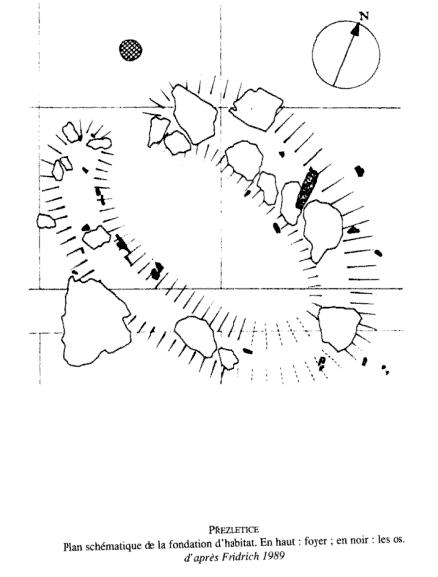 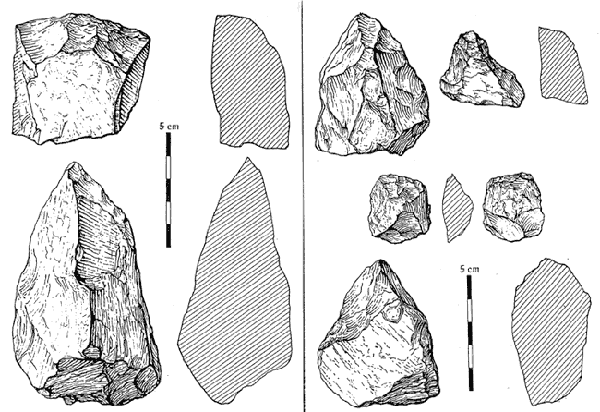 Oheň a příbytek – starý paleolit
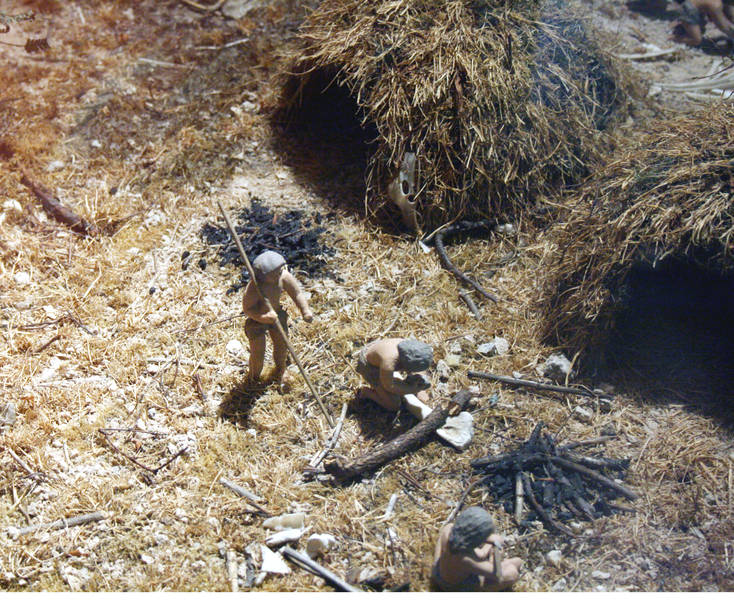 Stránská skála (600tis)
Bilzingsleben (412-320tis)
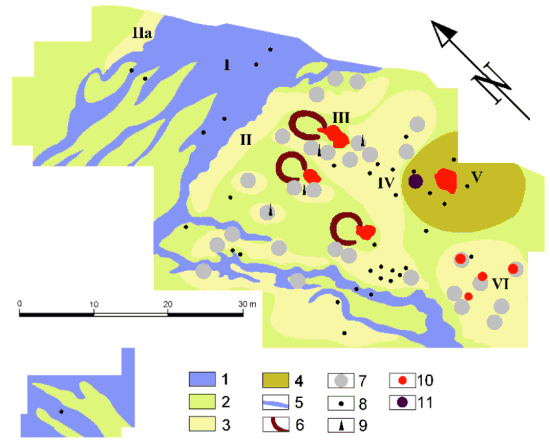 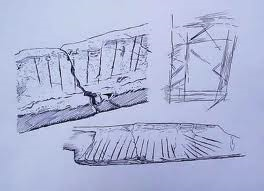 Oheň a příbytek – starý paleolit
Na sklonku starého paleolitu dochází k hluboké proměně lidské kultury žití – oheň, který doposud plál venku, je vtažen dovnitř příbytku, kam se za ním přesunují i místa práce – vzniká něco nového: dům.
V domech žijeme doposud a dnes dokonce největší část kultury se odbývá uvnitř nějakého „domu“ (více než 50% lidí světa bydlí ve městech)
Oheň a příbytek – střední paleolit
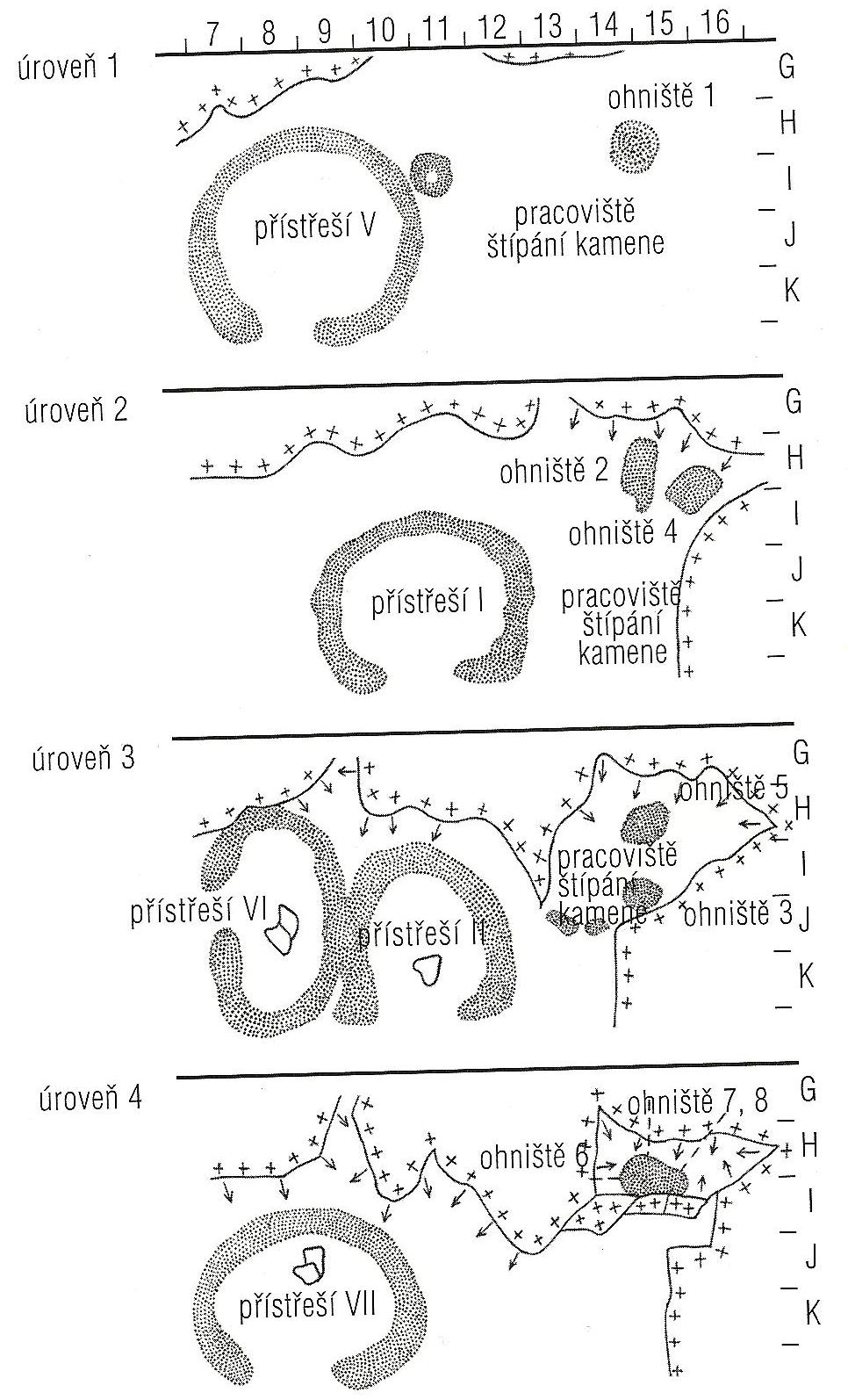 Velké Přítočno (320tis)
	obydlí s ohněm (3,7m2)
La Roché Gélétan
	220-180tis (30 ohnišť+2)
	levalloiská technika
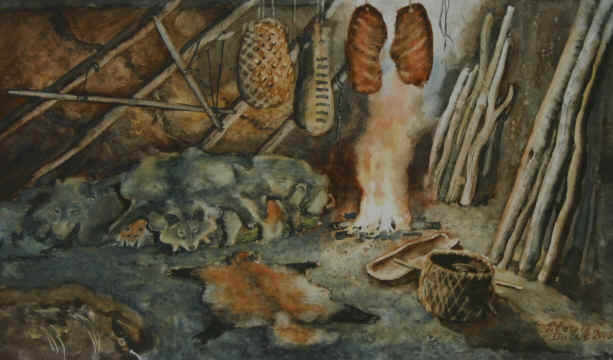 Oheň a příbytek – střední paleolit
Bečov I (250tis) – 18m2
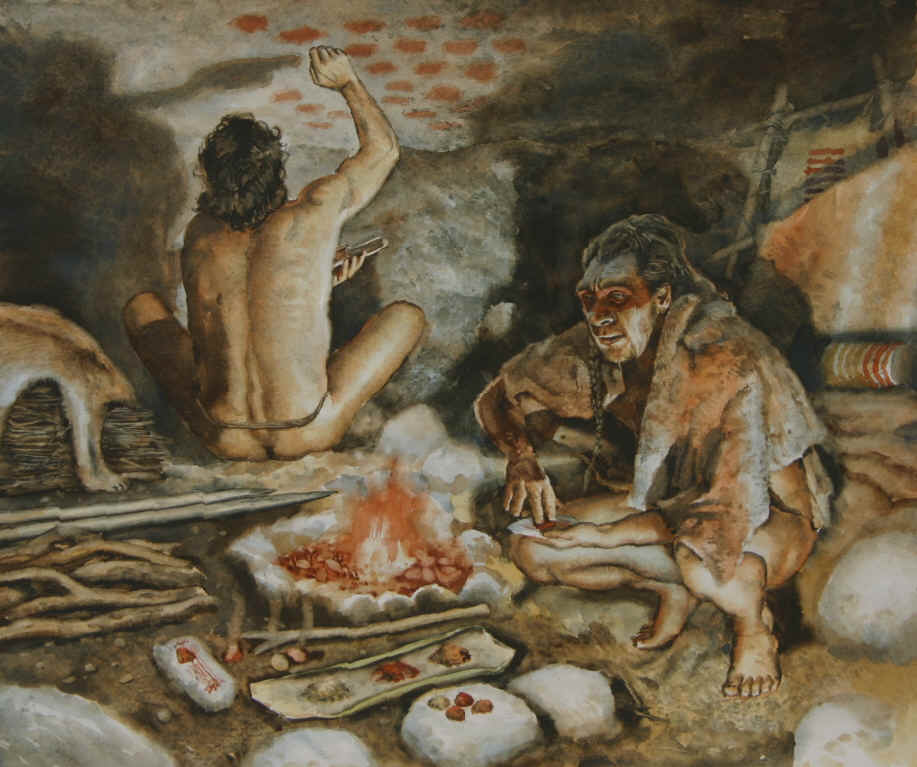 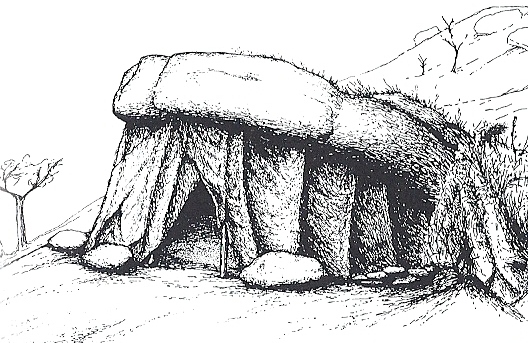 Oheň a příbytek – střední paleolit
jeskyně Lazaret (120tis) neandrtálci
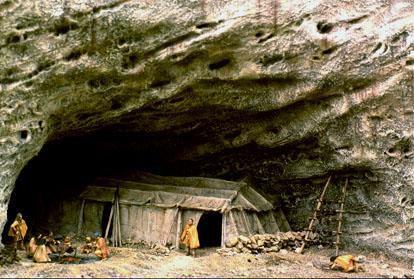 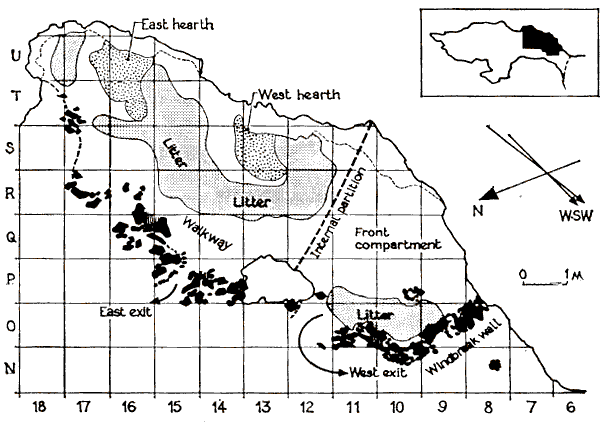 Oheň a příbytek – střední paleolit
Molodova (45tis) neandrtálské obydlí 35m2
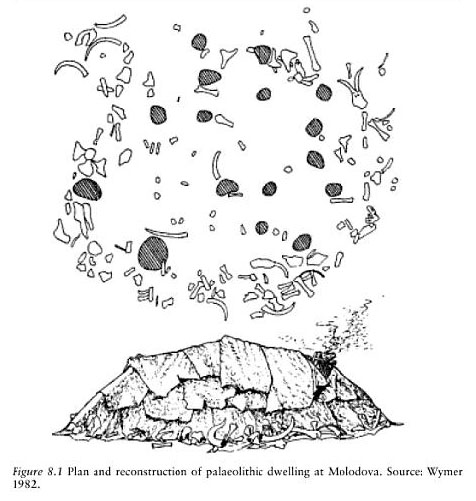 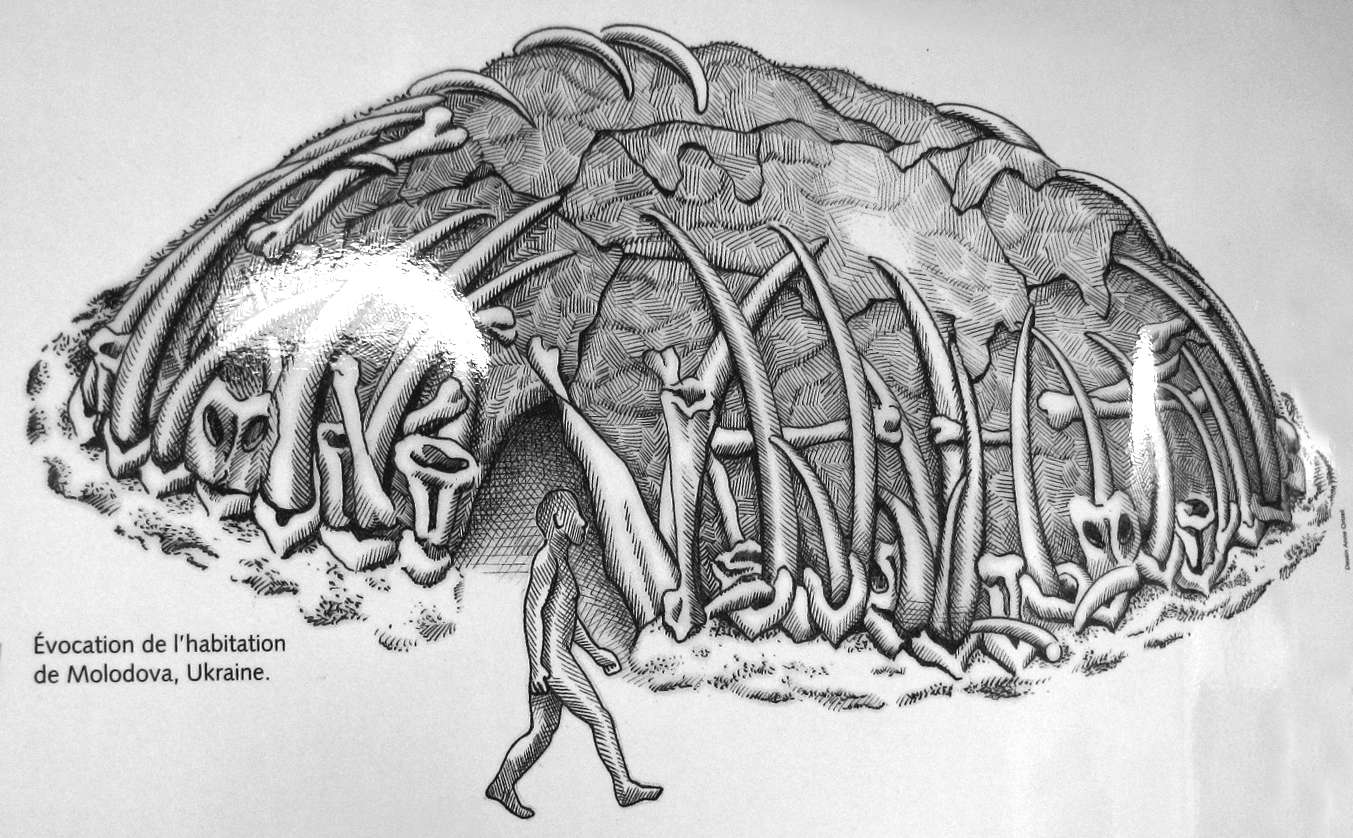 Oheň a příbytek – mladý paleolit
Dolní Věstonice (28tis) sapienti (25-110m2)
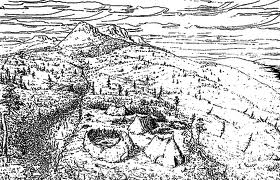 Oheň a příbytek – mladý paleolit
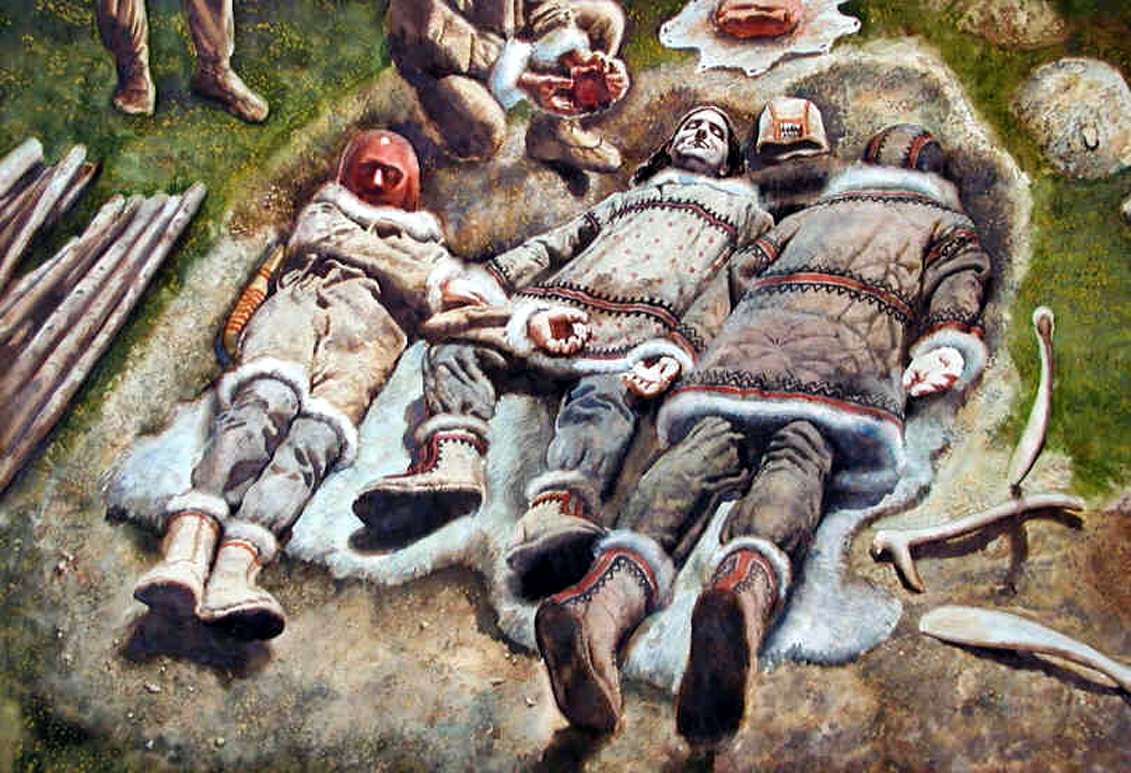 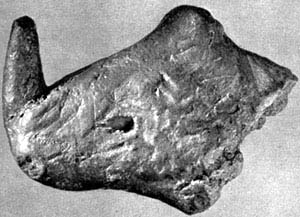 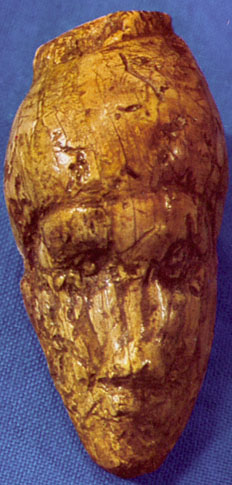 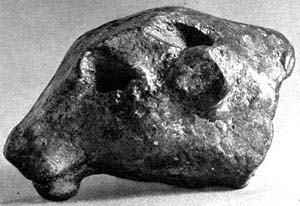 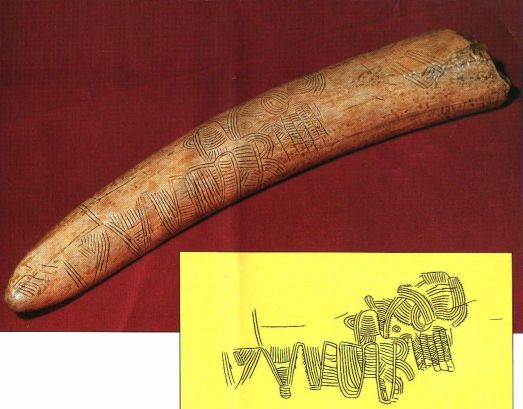 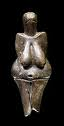 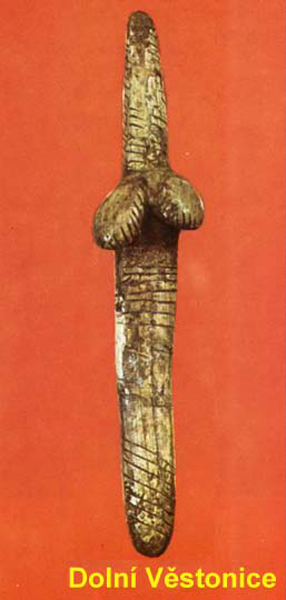 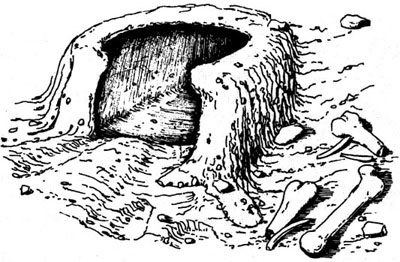 Stavby – mezolit – evropa
Lepenski Vir (9-7,5tis BC)
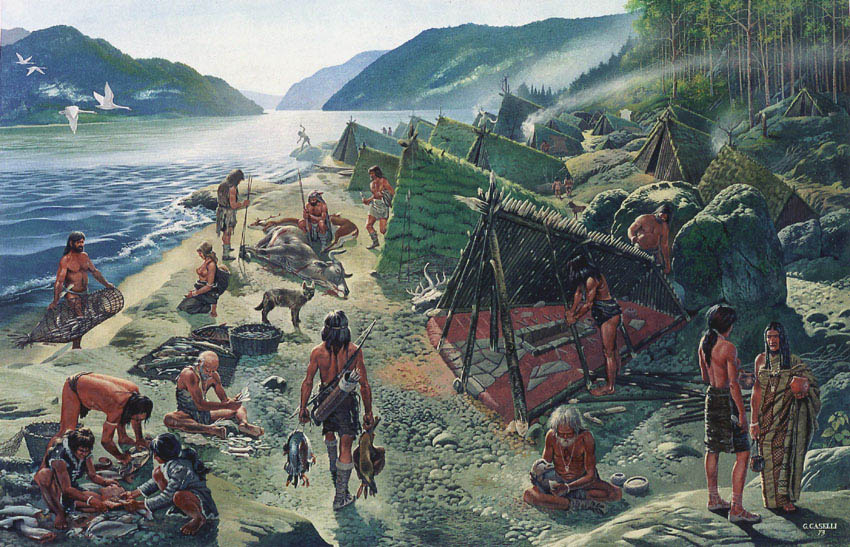 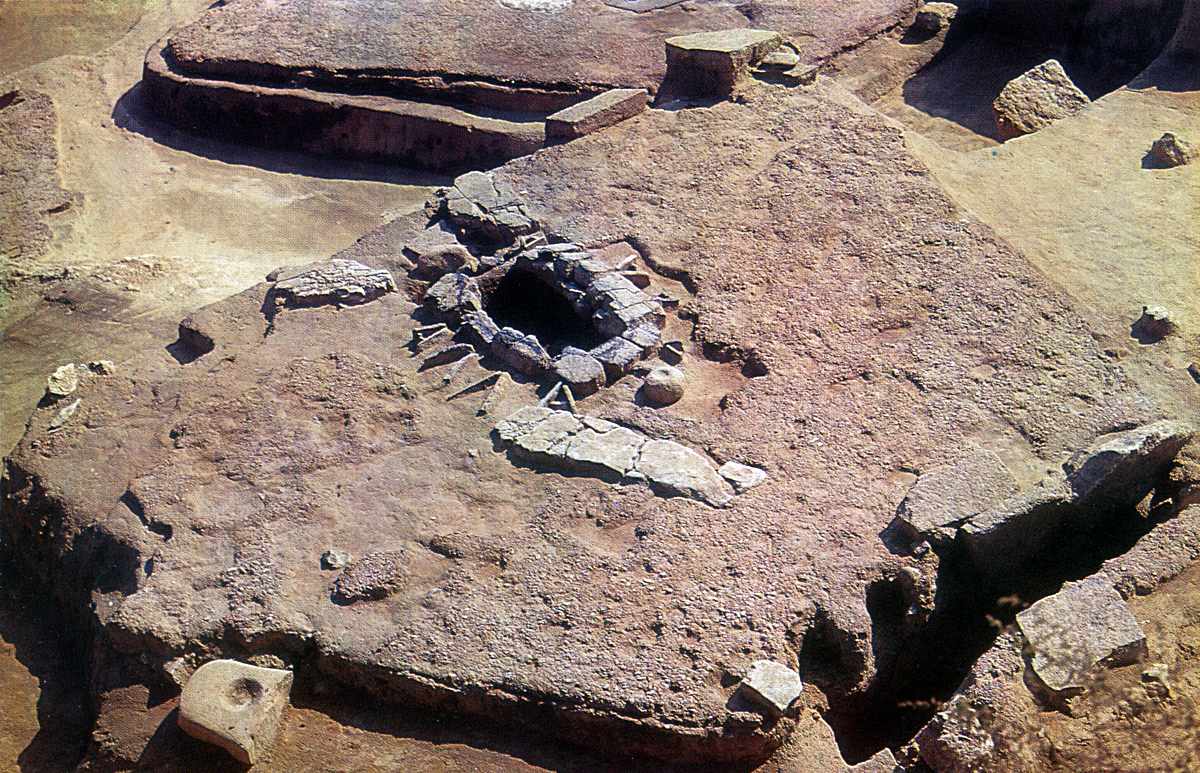 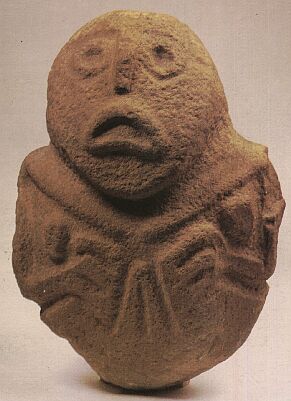 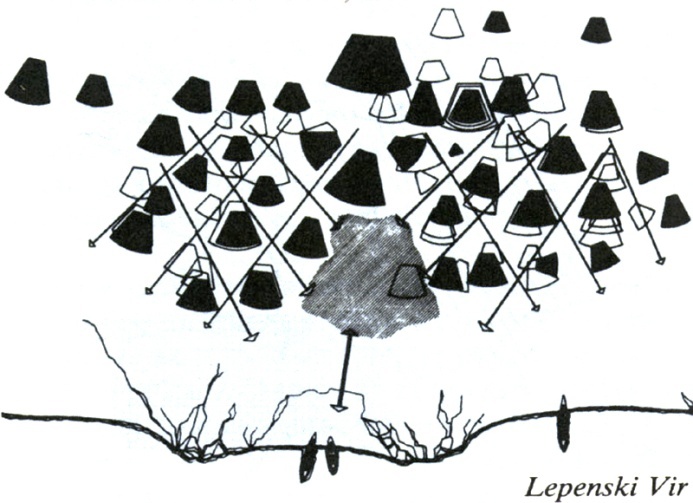 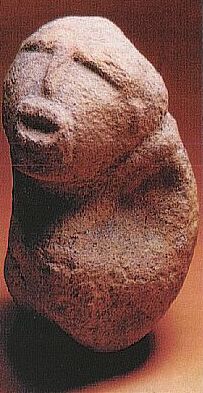 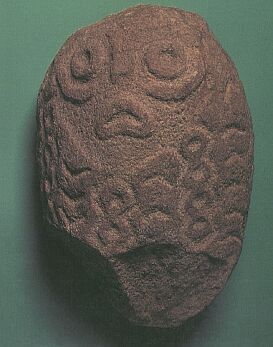 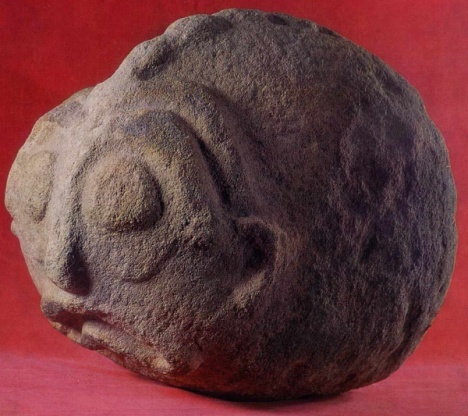 Stavby – mezolit – přední východ
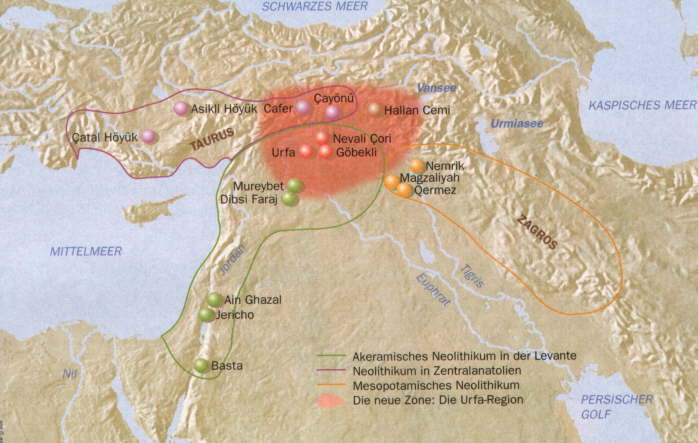 Stavby – mezolit – přední východ
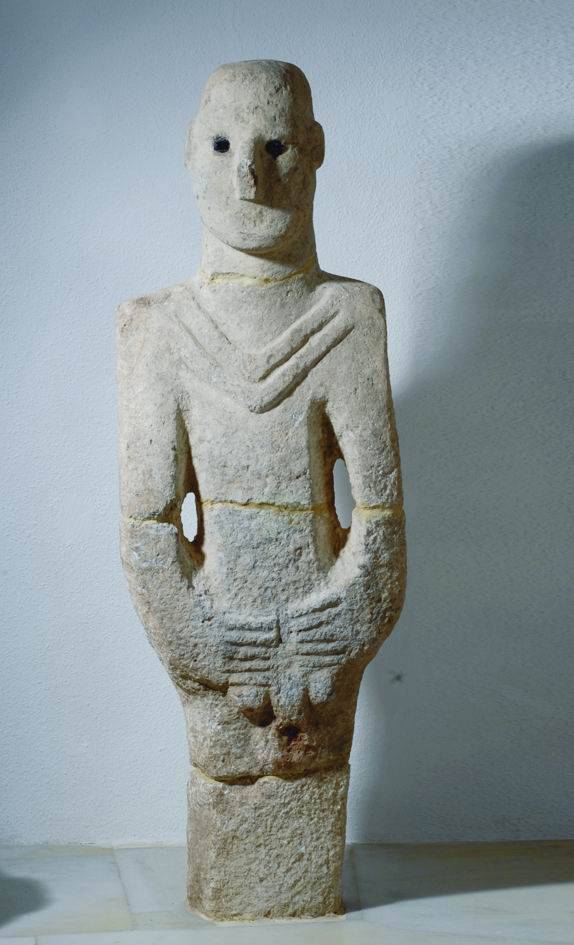 Göbekli Tepe (11,5tis BC)
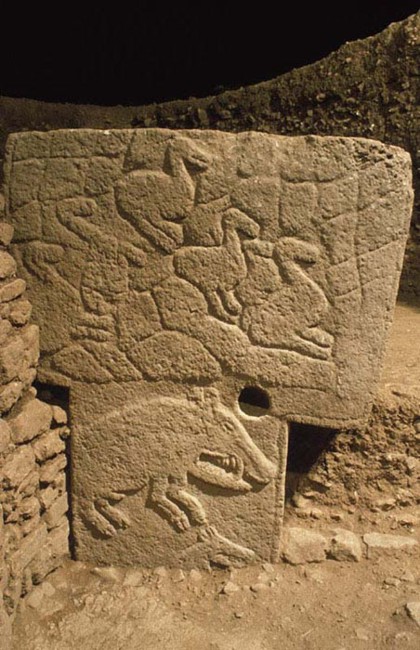 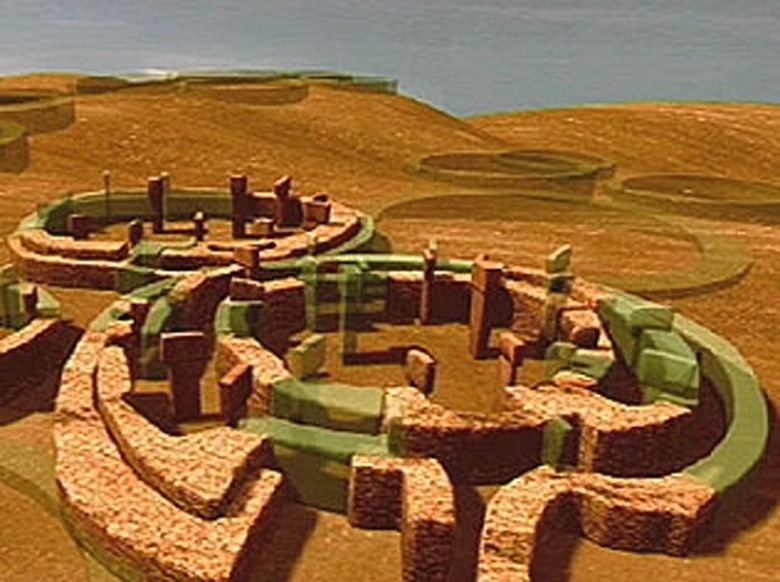 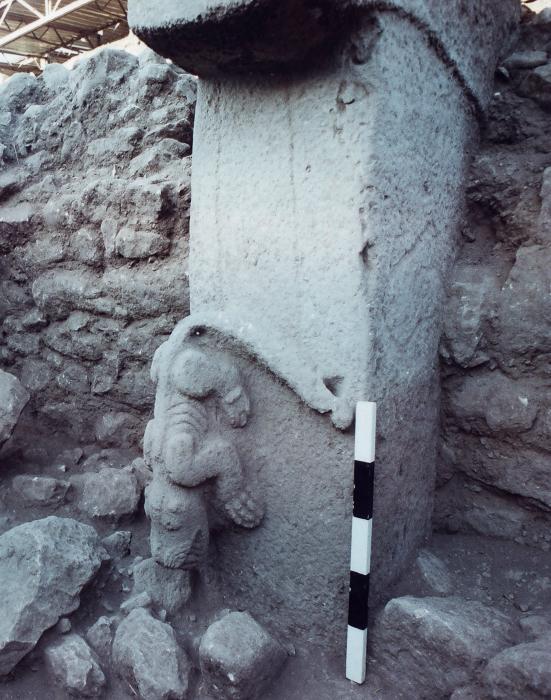 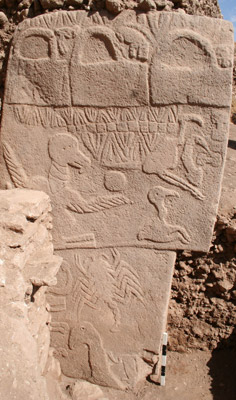 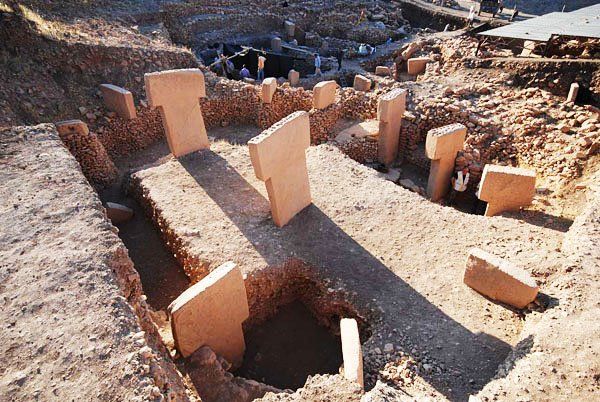 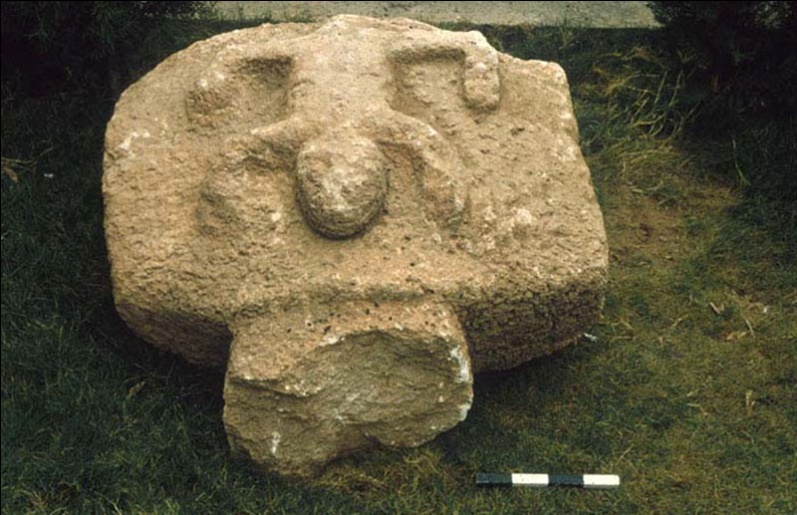 Stavby – mezolit – přední východ
Nevali Çori (10tis BC) – místo domestikace obilí
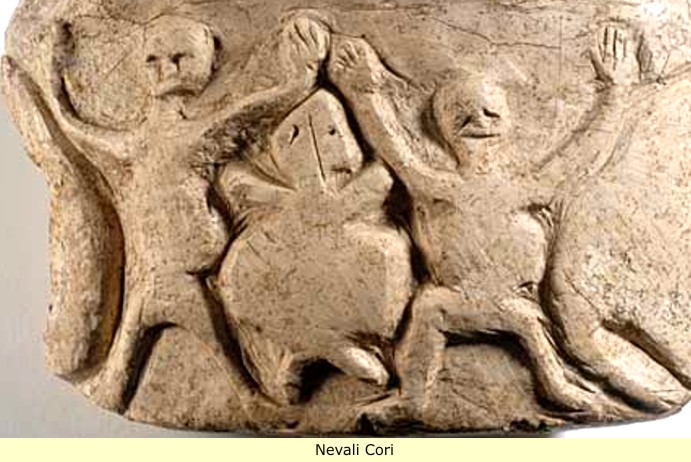 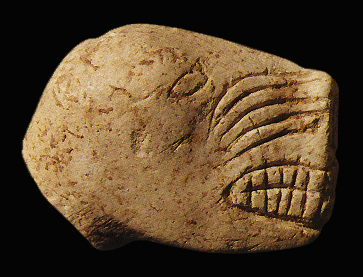 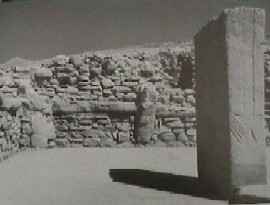 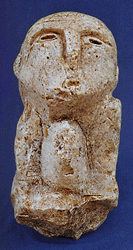 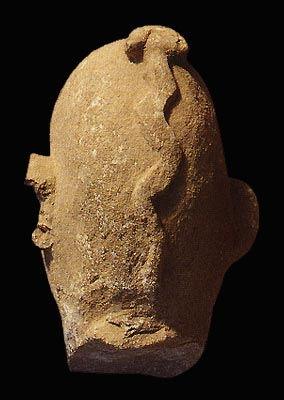 Stavby – mezolit – přední východ
Çayönü (od 9,2tis BC) místo domestikace prasete
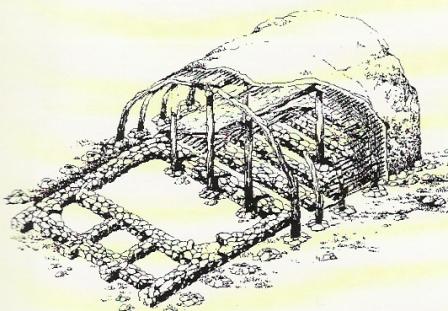 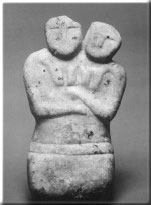 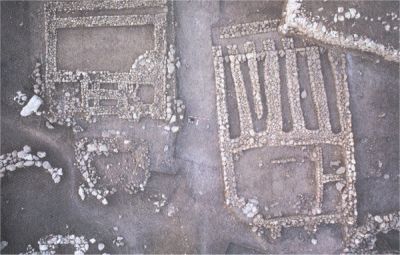 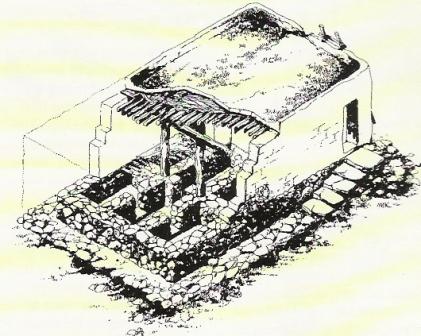 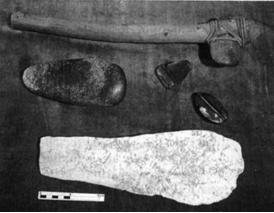 Stavby – mezolit – přední východ
Çatal Hüyük (7,5tis BC) první vesnice
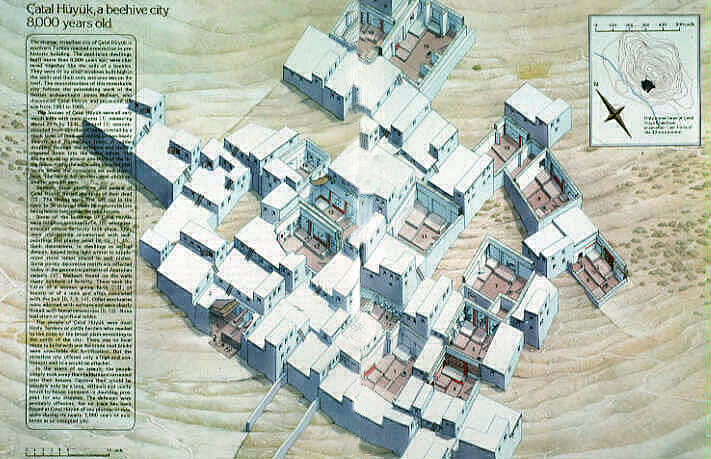 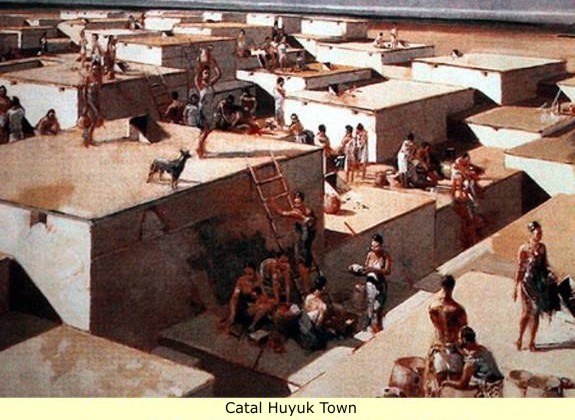 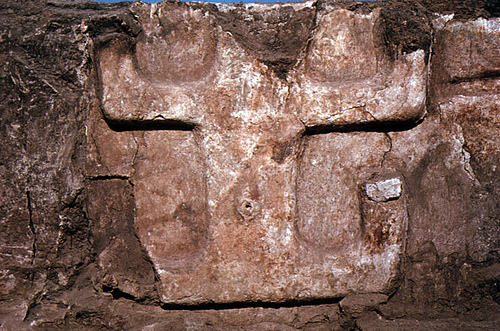 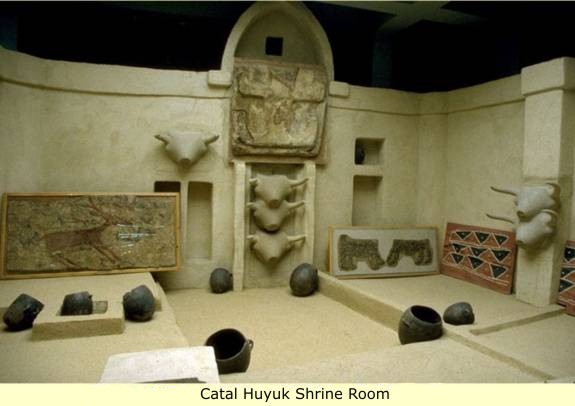 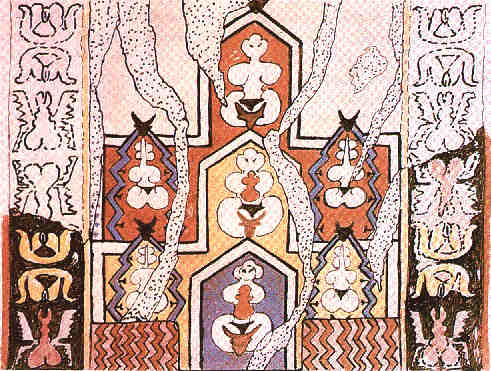 Stavby – neolit – střední evropa
První zemědělci u nás (5700-5000 BC) LnK
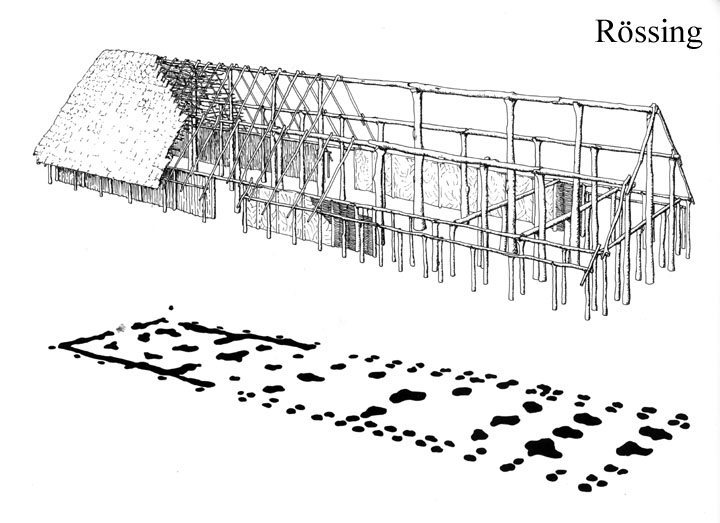 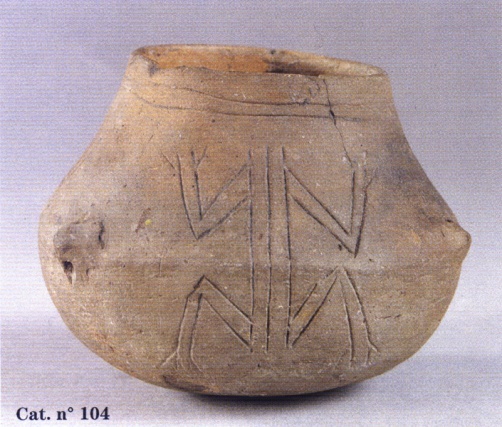 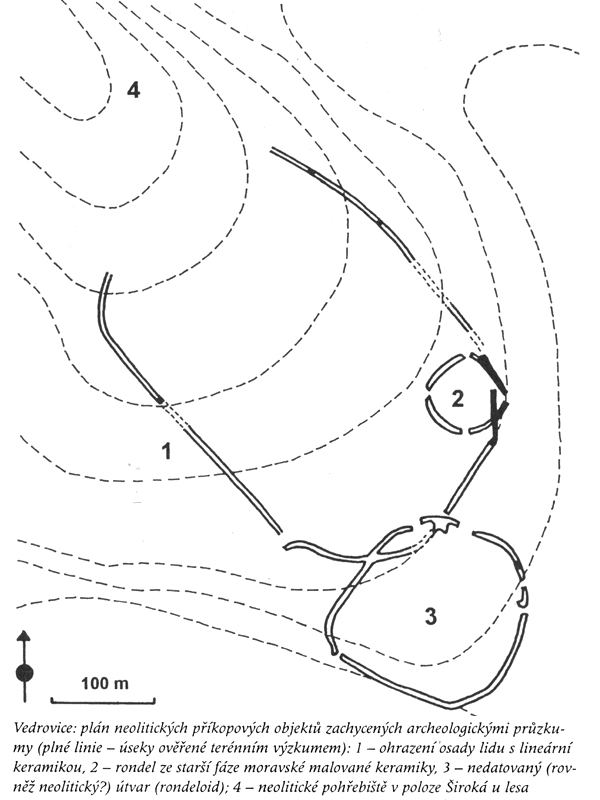 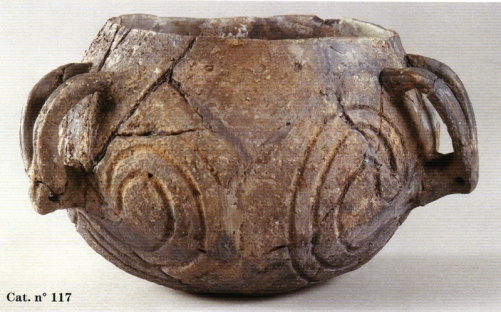 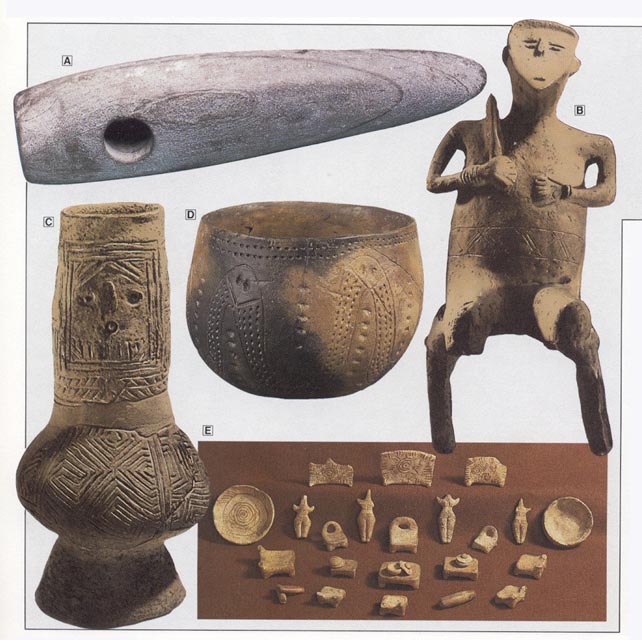 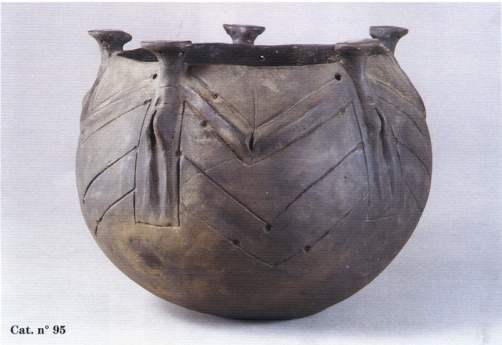 Stavby – neolit – střední evropa
Lengyelská kultura (4700-4000 BC) MMK
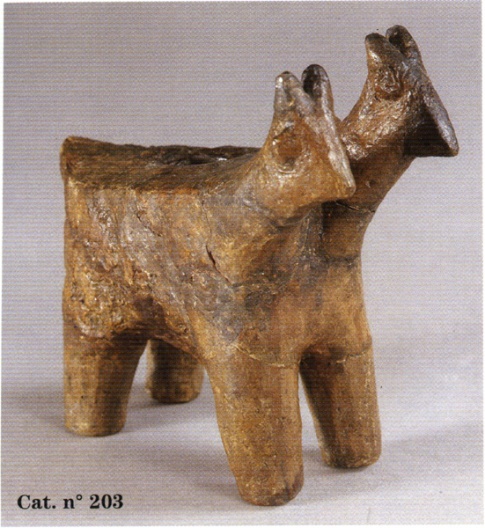 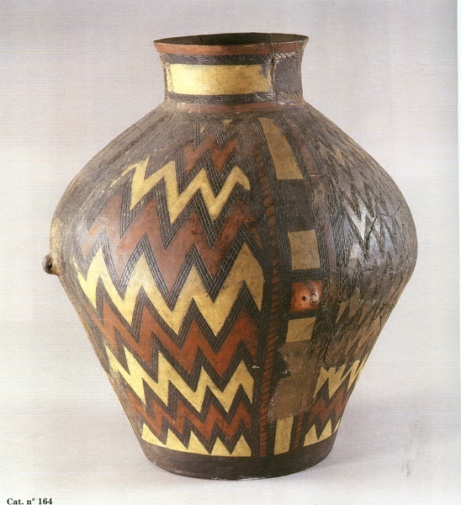 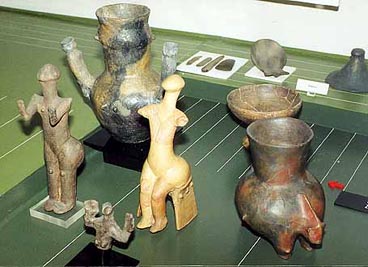 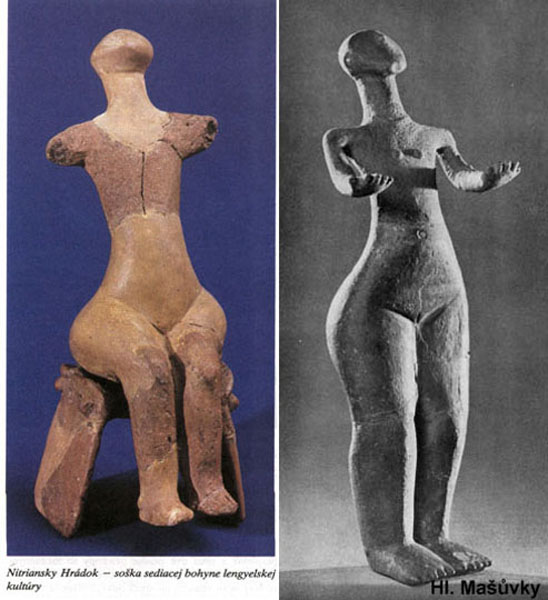 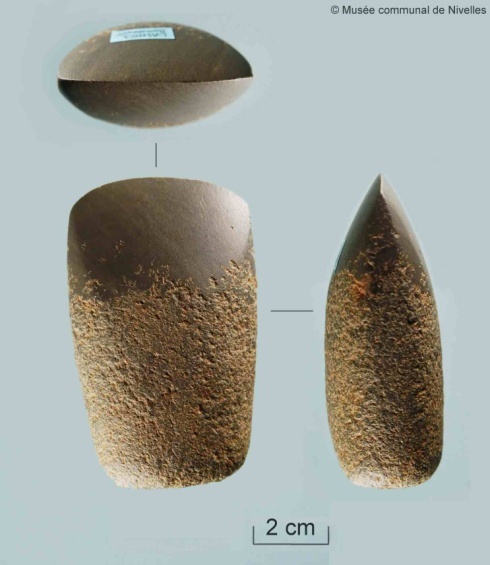 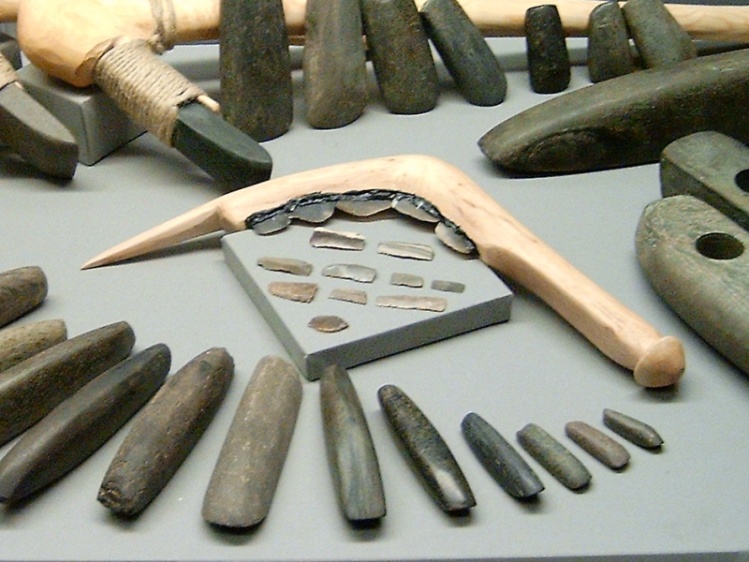 Stavby – neolit – střední evropa
Rondely
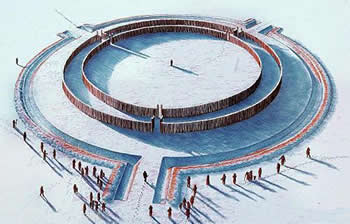 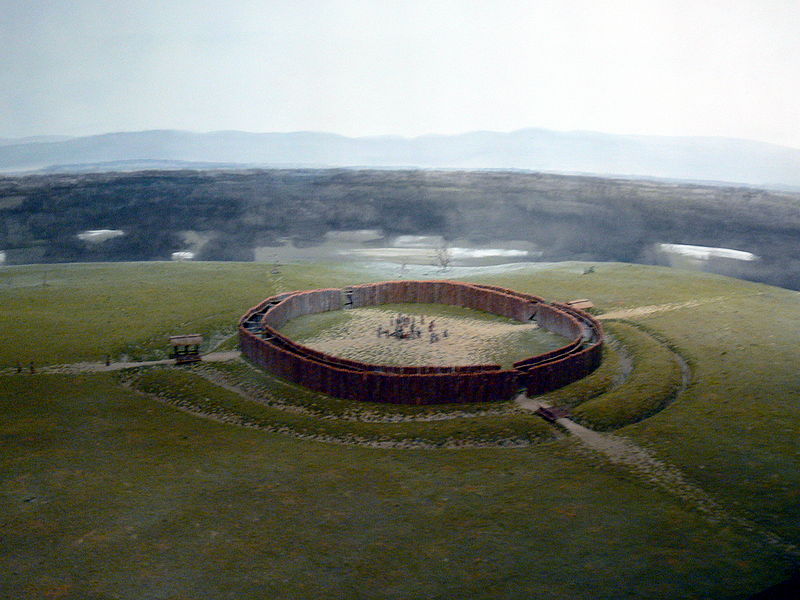 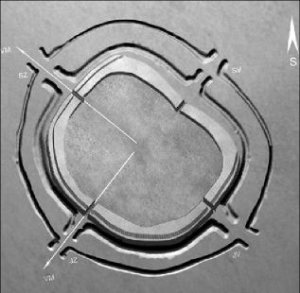 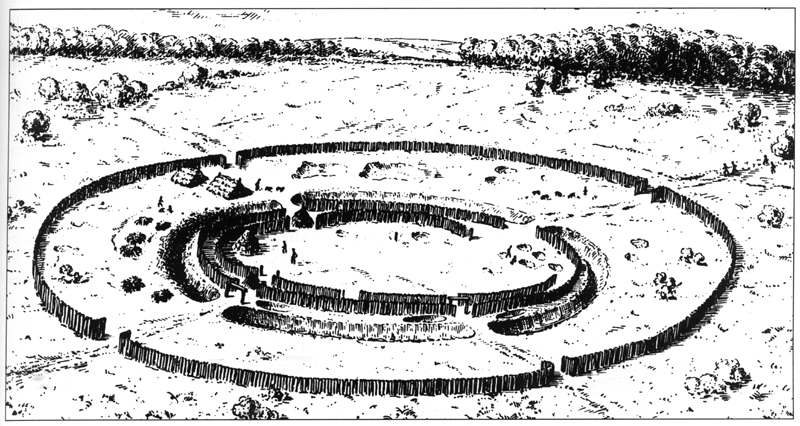 Stavby – neolit - středomoří
Megalitická kultura – Malta (3,6tis BC)
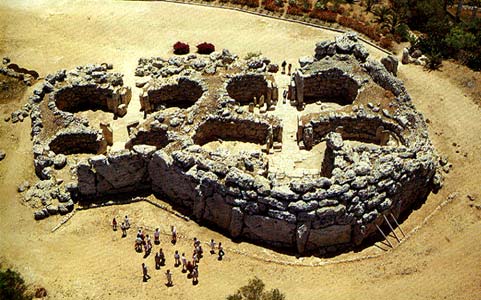 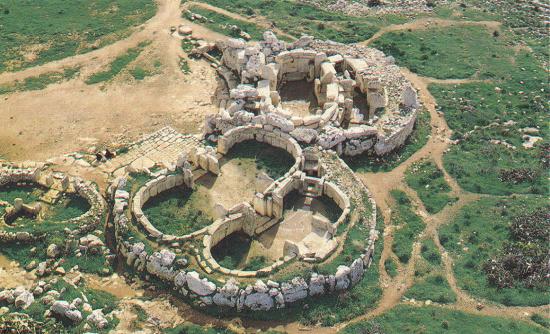 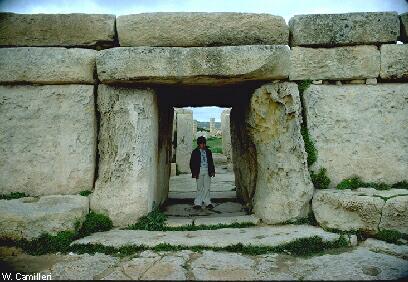 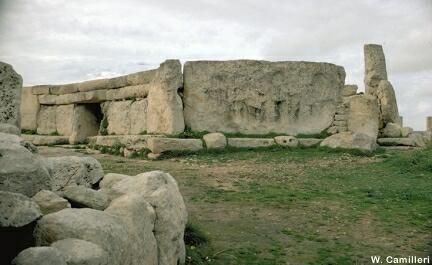 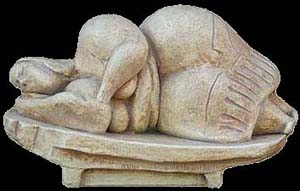 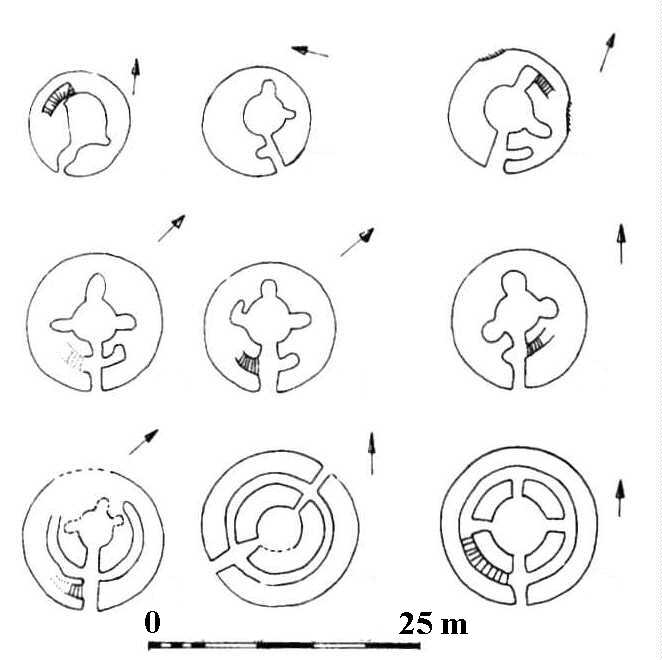 Půdorysy tholos - nurágů
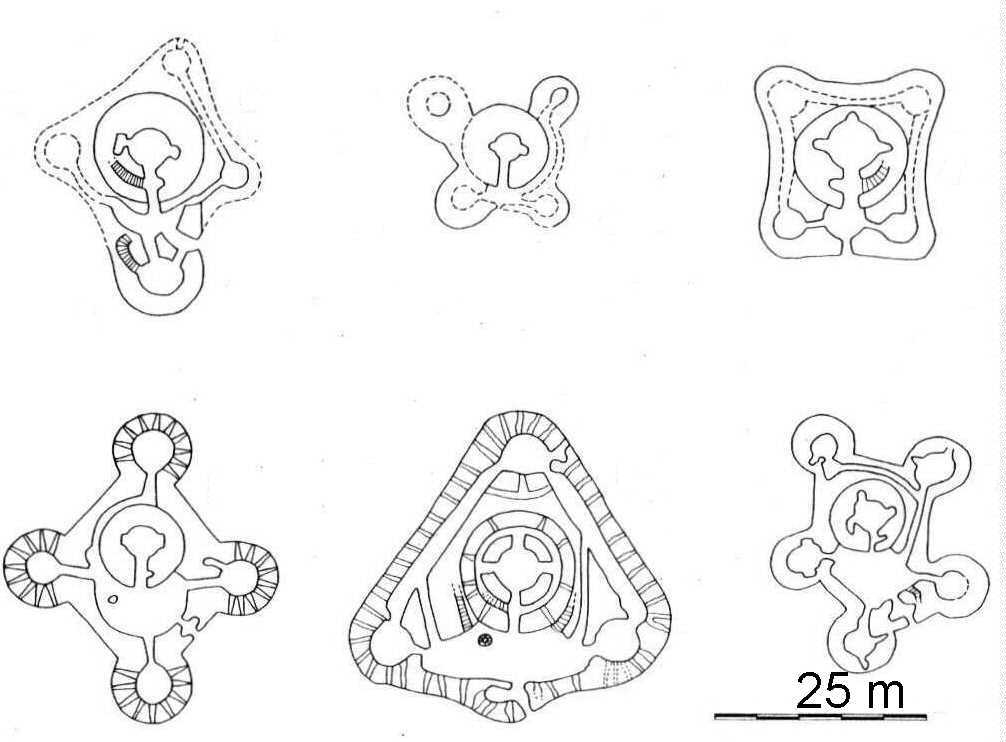 Půdorysy nurágových komplexů
Stavby – neolit - středomoří
Sardínie (1800 BC) – nuragy (8 000)
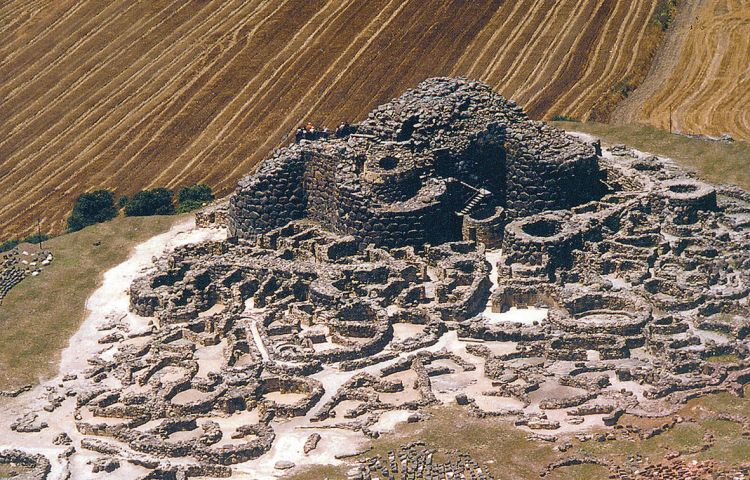 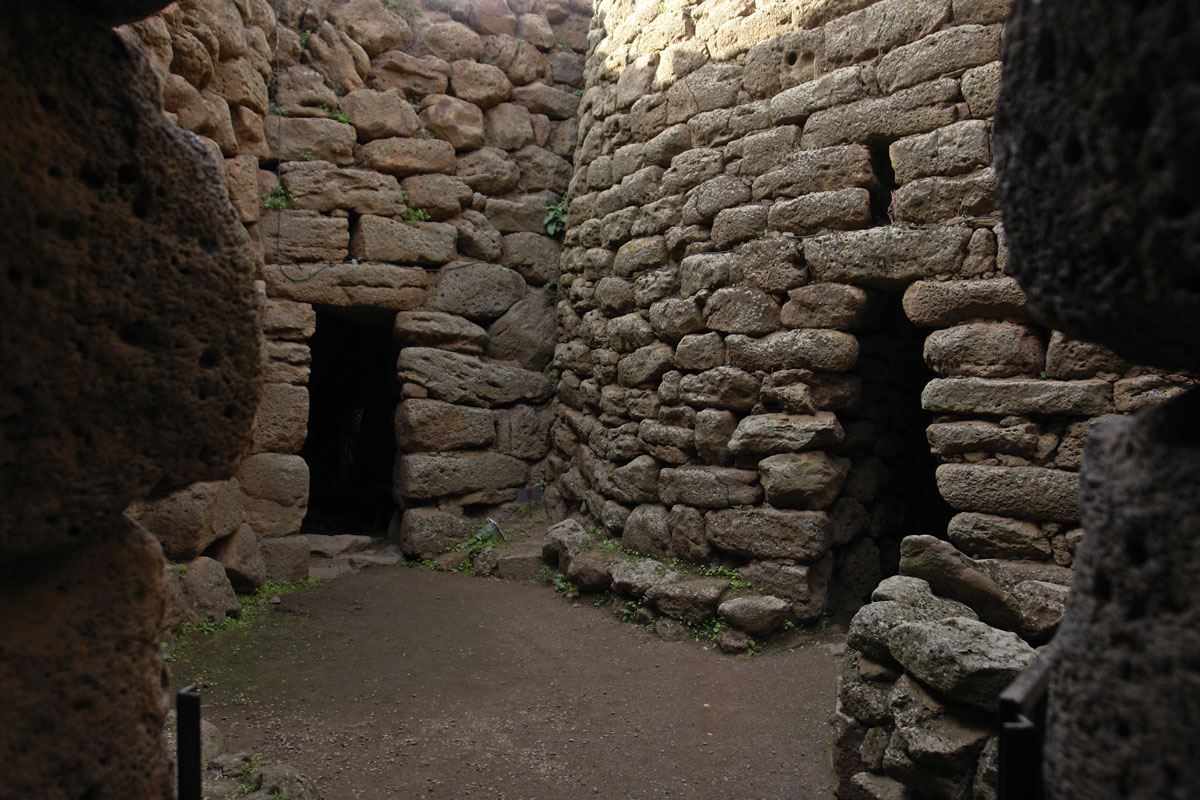 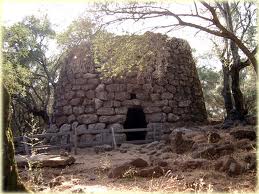 Stavby – neolit - středomoří
Menorca (2 500 BC) – navety
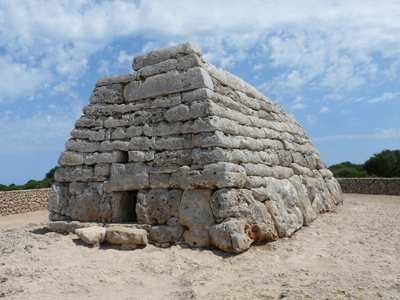 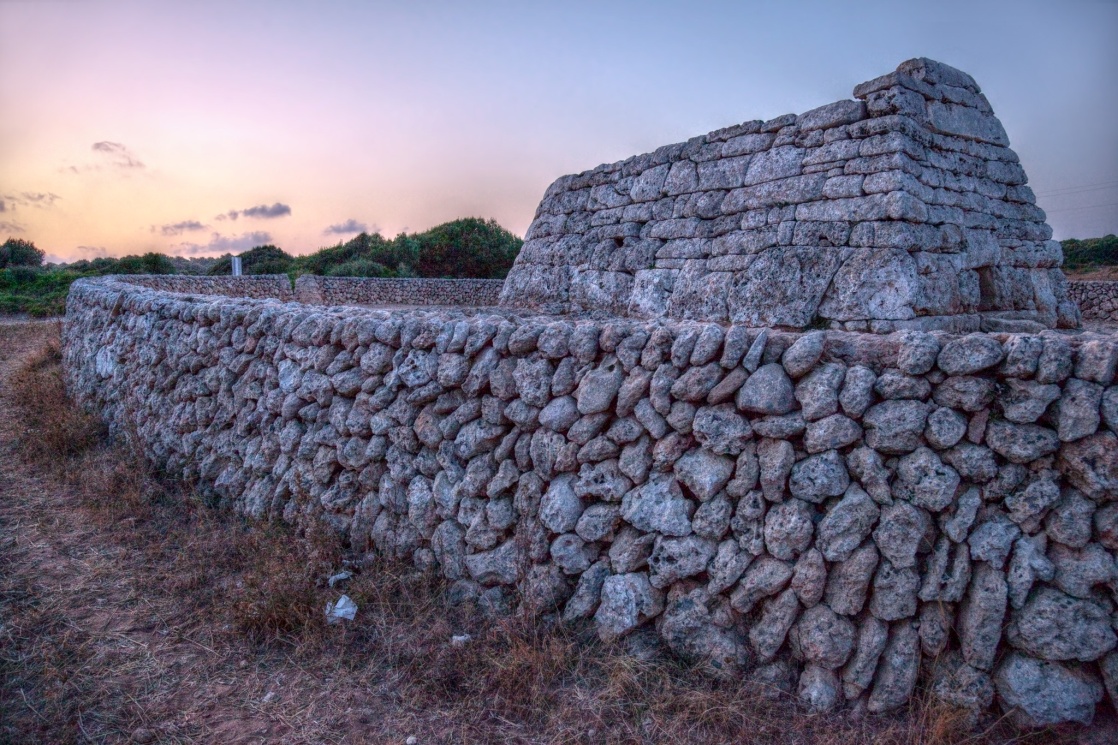 Stavby – neolit - středomoří
Menorca (1. tisíciletí BC) – tauly
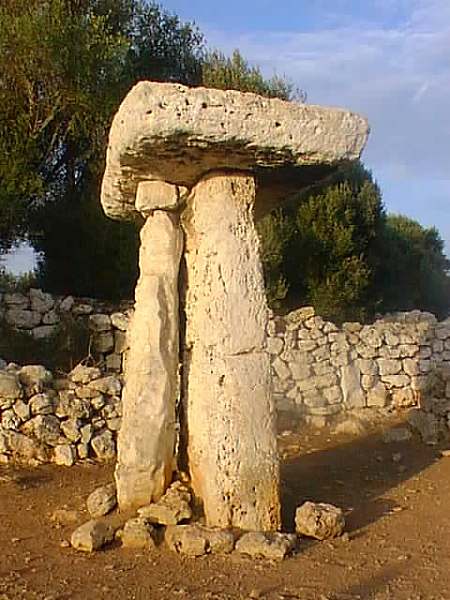 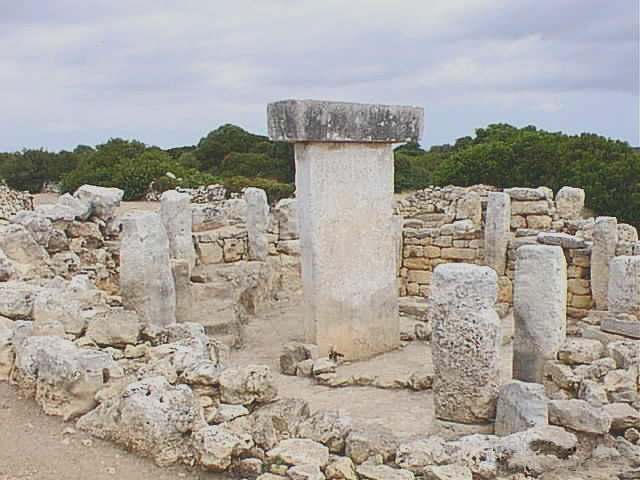 Megalitické stavby západní evropy
Stonehenge (1900-1750-1650 BC)
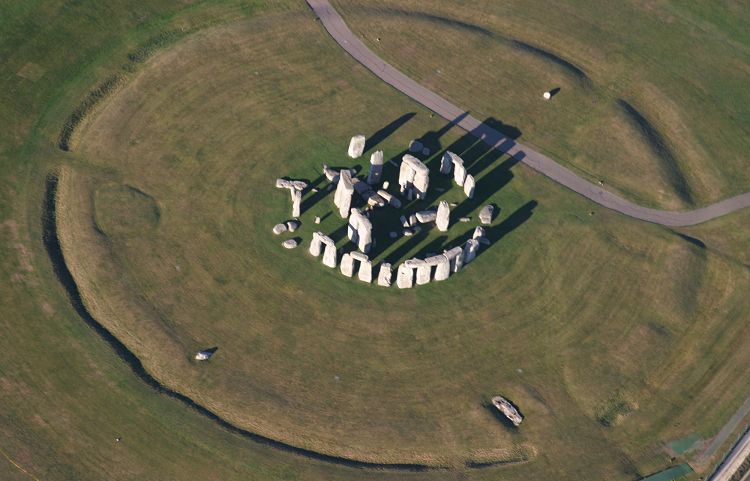 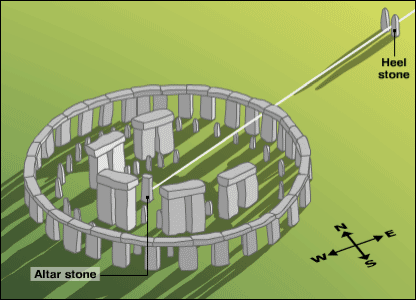 Megalitické stavby západní evropy
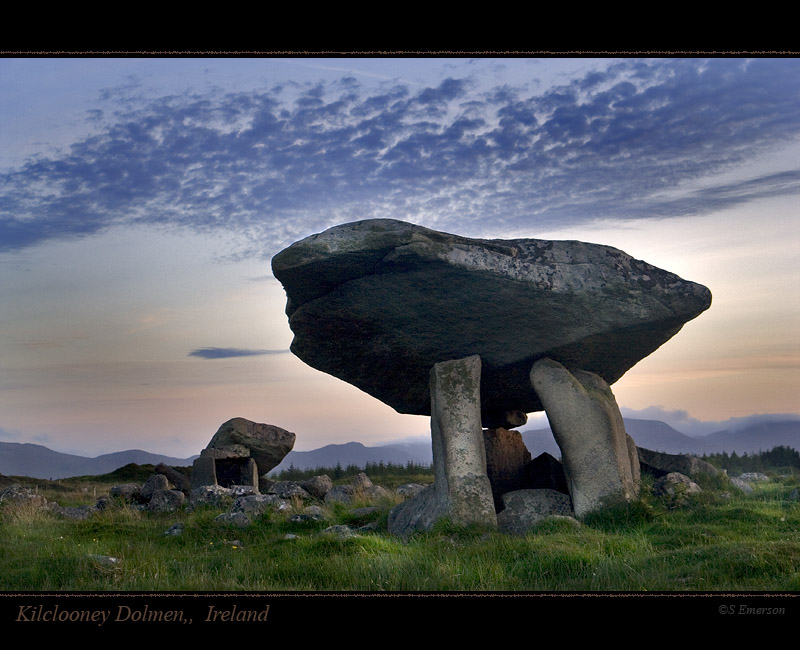 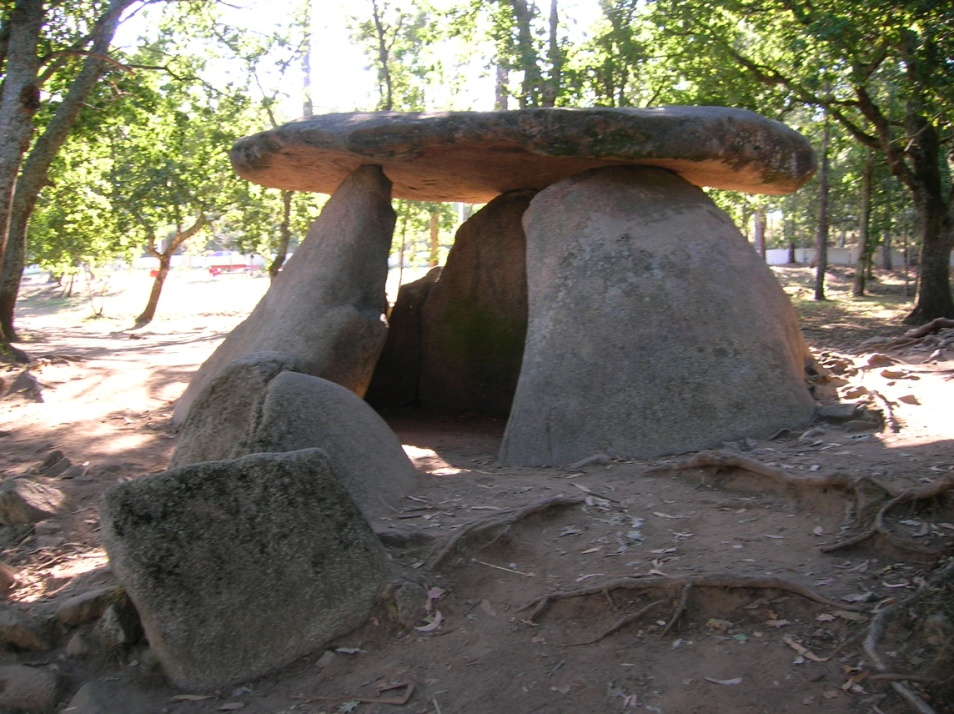 Megalitické stavby západní evropy
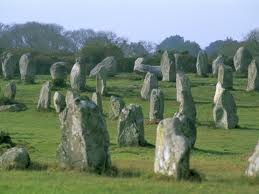 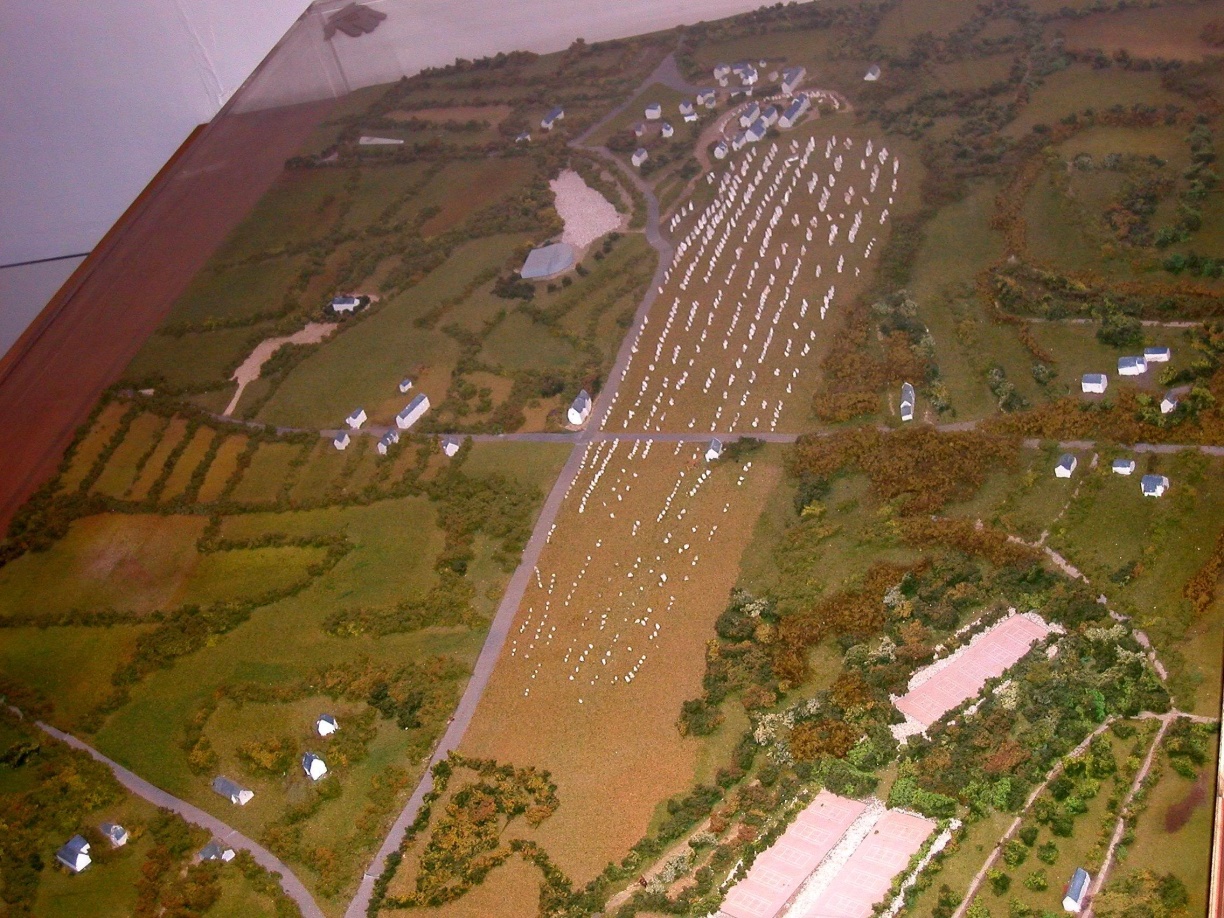 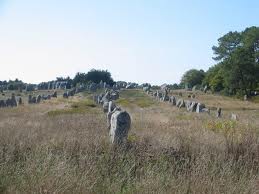 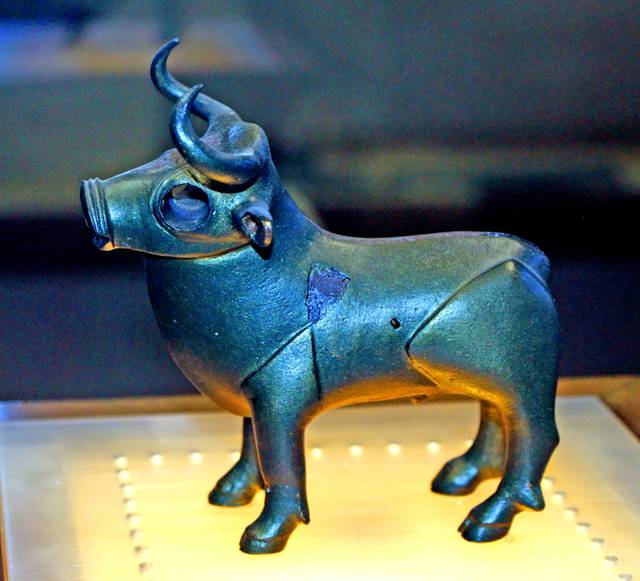 DĚKUJI ZA POZORNOST